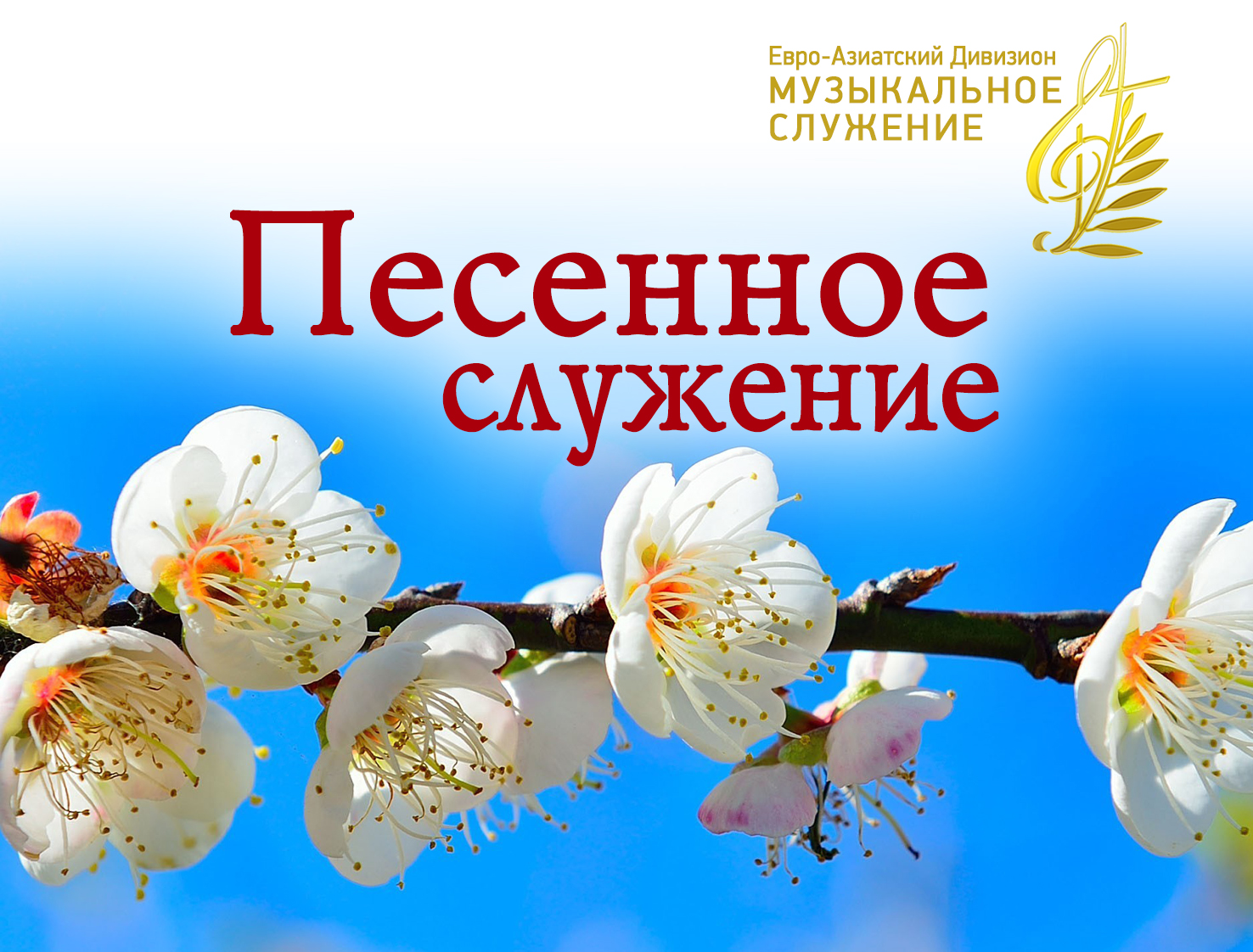 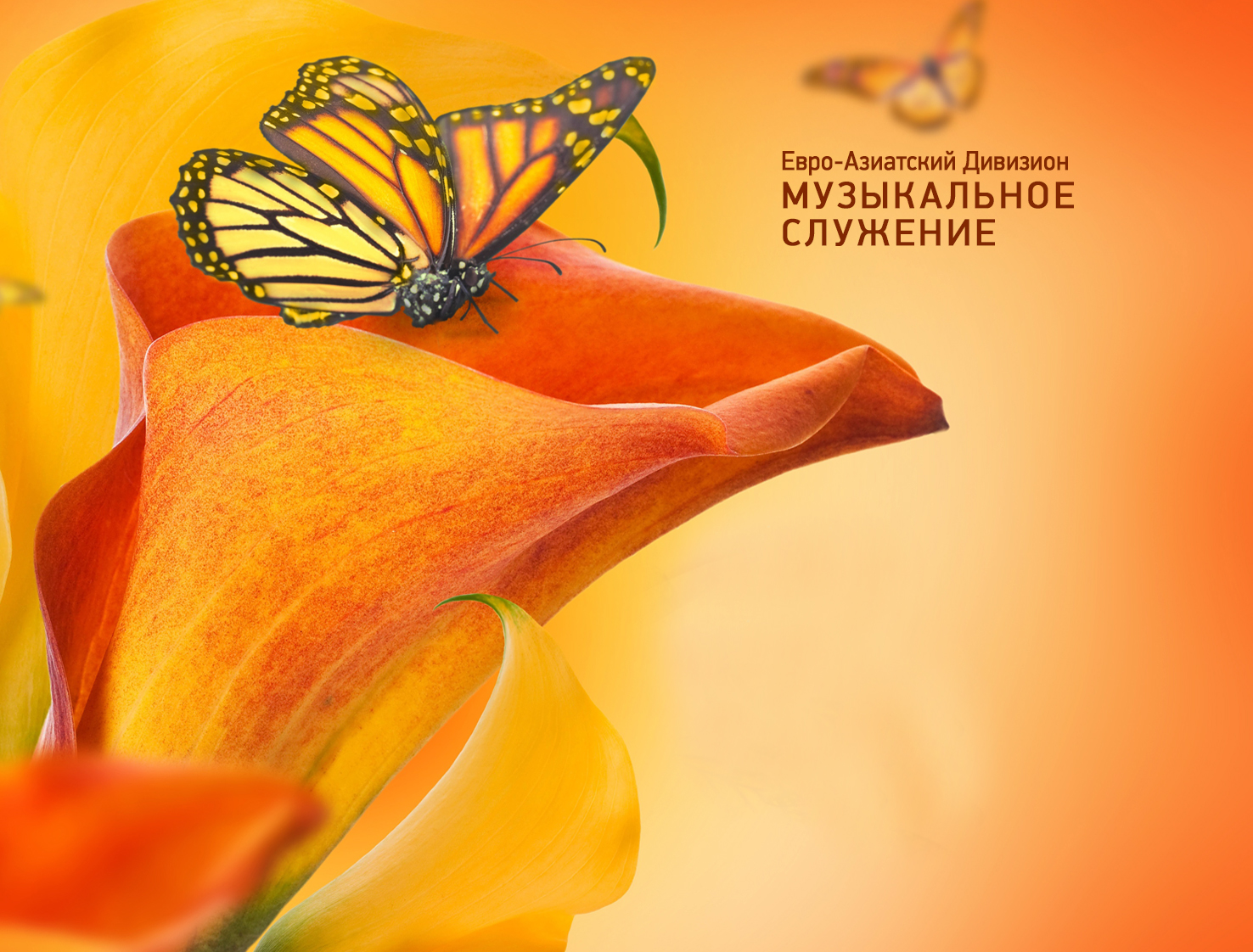 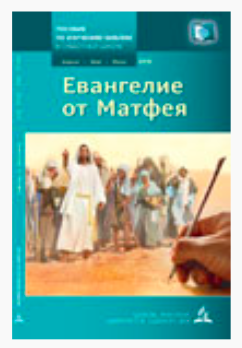 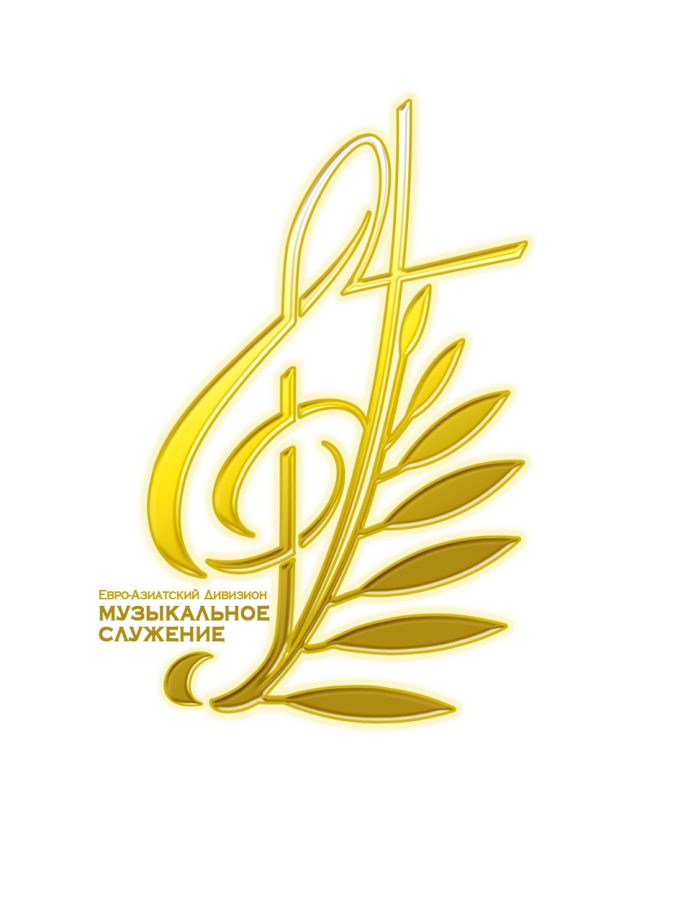 Прохожийу дверей стоит
Гимн № 229
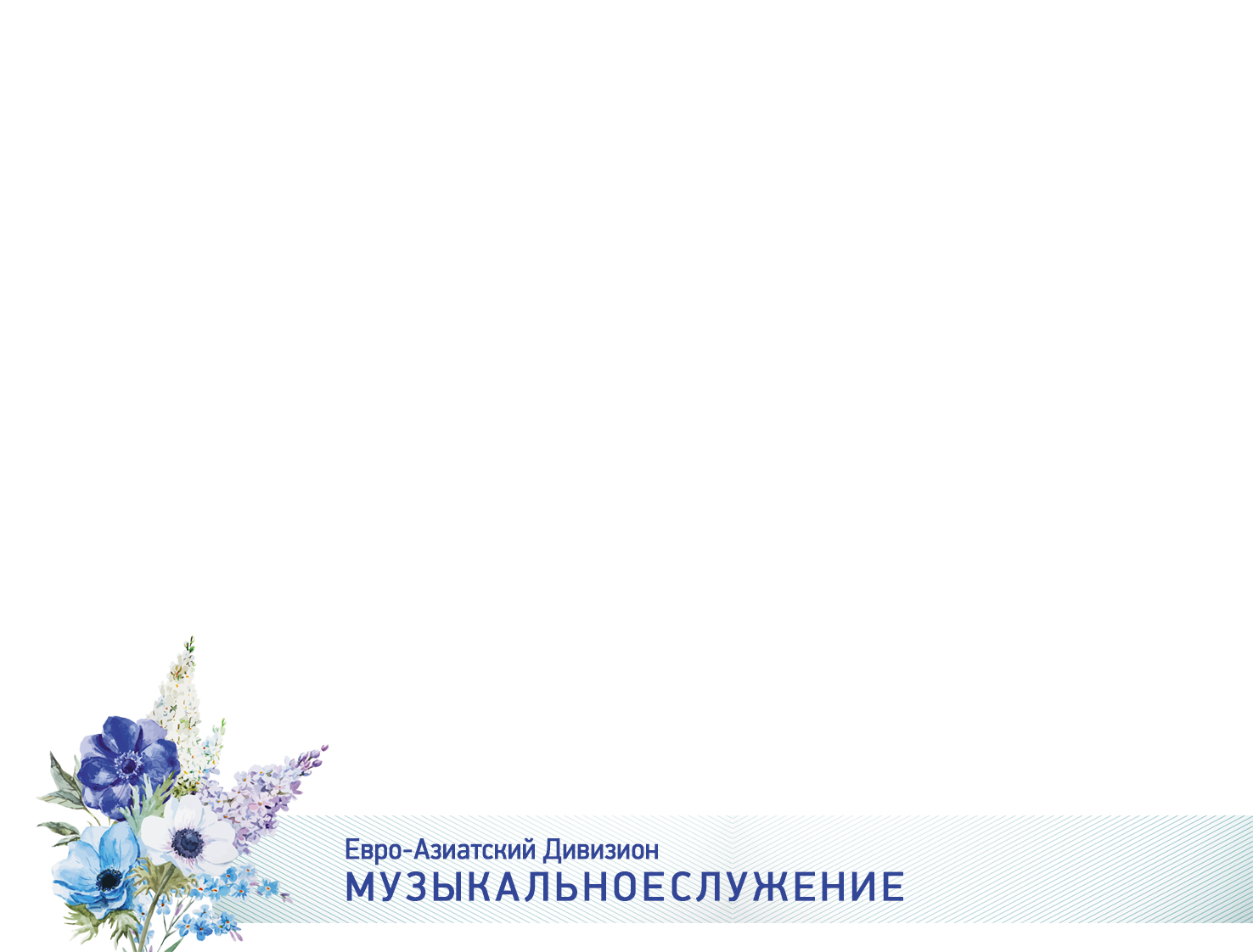 Прохожий у дверей стоит
И в сердце нам стучит, стучит. 
Давно уж ждёт Он — поспеши 
И дверь открой,
Его впусти.
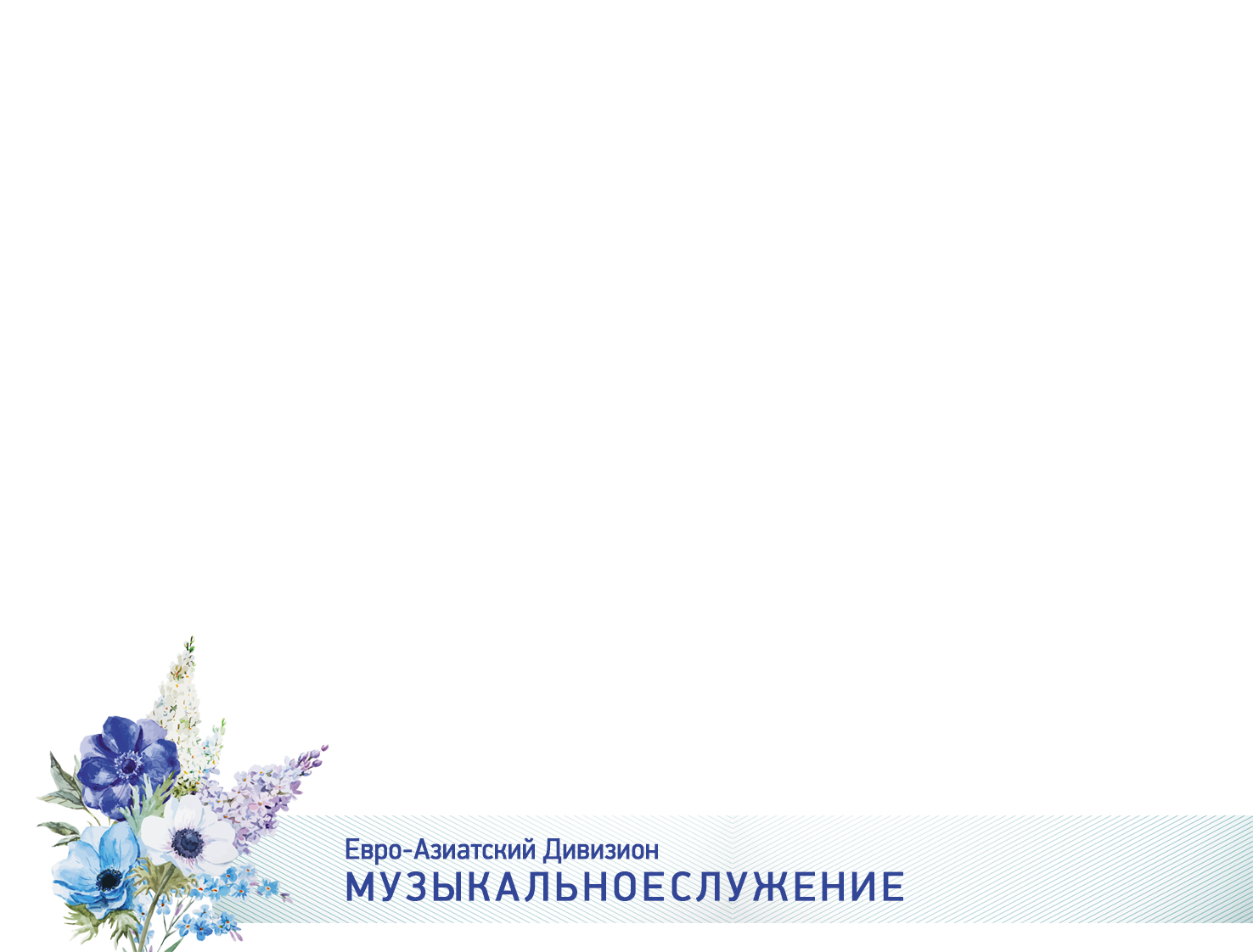 Припев:

О друг, дверь открой, 
Его впусти, 
О друг, дверь открой, 
Его впусти, 
О друг, о друг, 
Навек Христа прими!
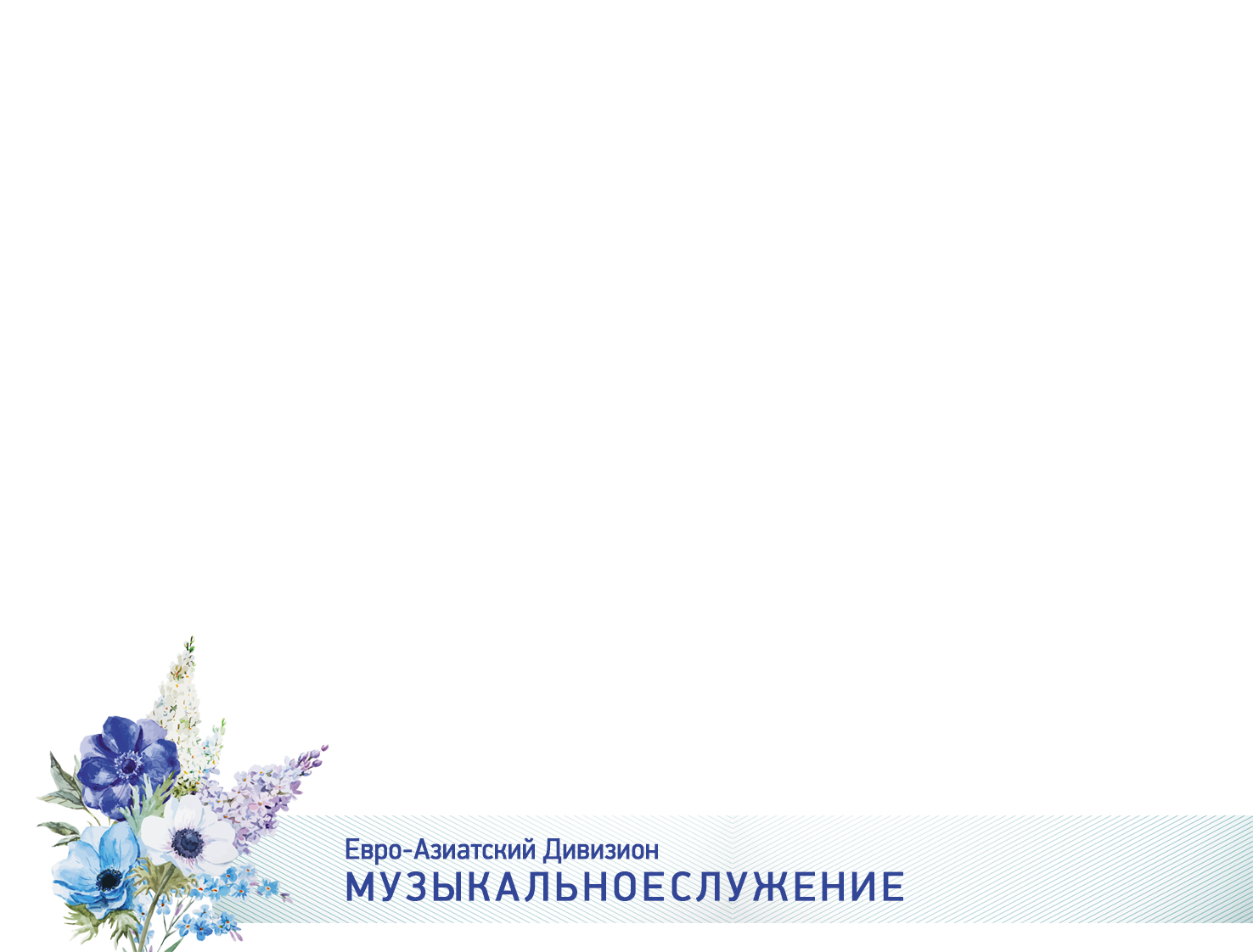 Он — грешных Друг, Он полн любви, 
Простит Он все твои грехи,
Тебя от смерти Он спасёт 
И в Царство вечное введёт.
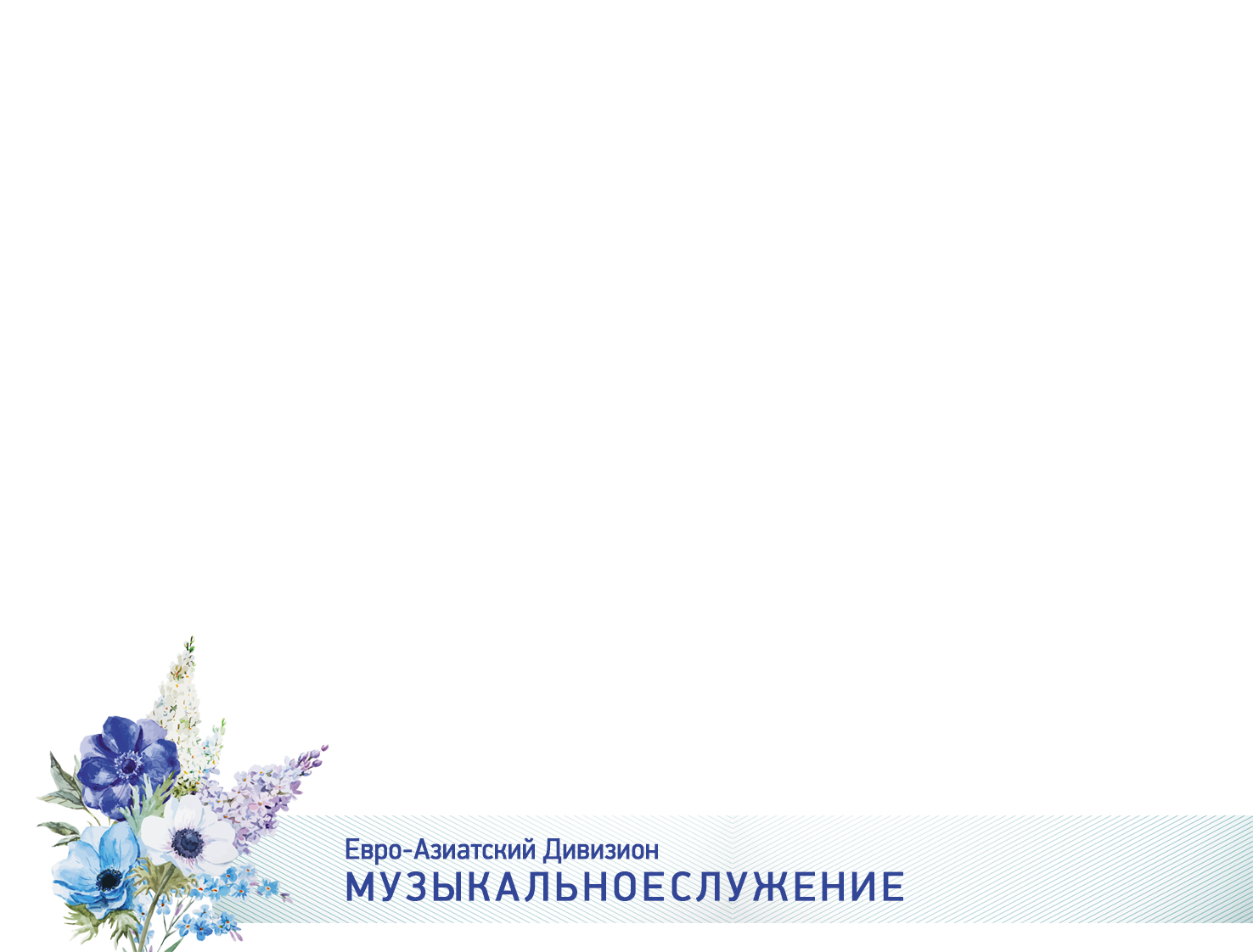 Припев:

О друг, дверь открой, 
Его впусти, 
О друг, дверь открой, 
Его впусти, 
О друг, о друг, 
Навек Христа прими!
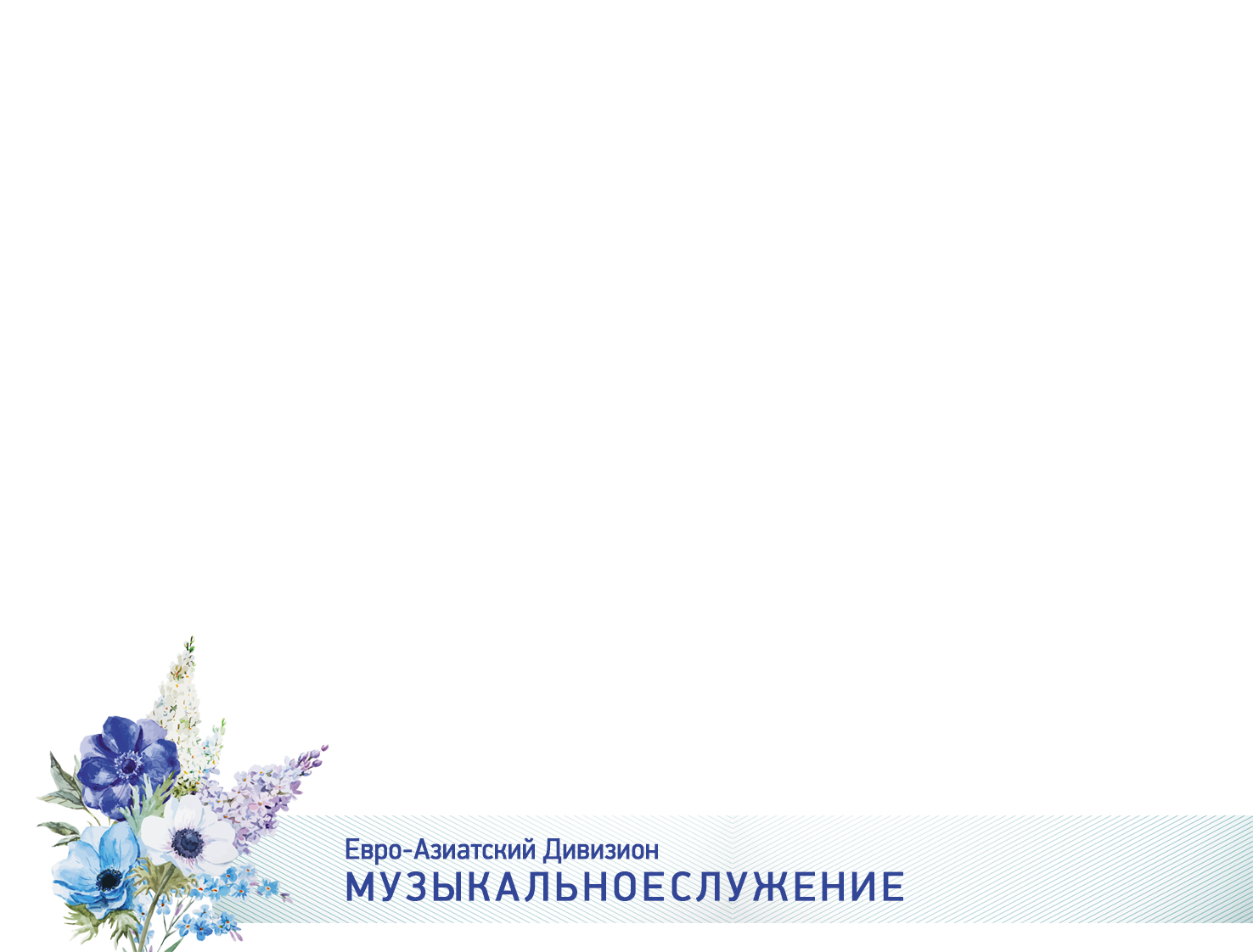 Он нежно просит:«Дверь открой, 
Я дам тебе
Святой покой». 
О друг!Скорей Его впусти –
Навек Христа к себе прими!
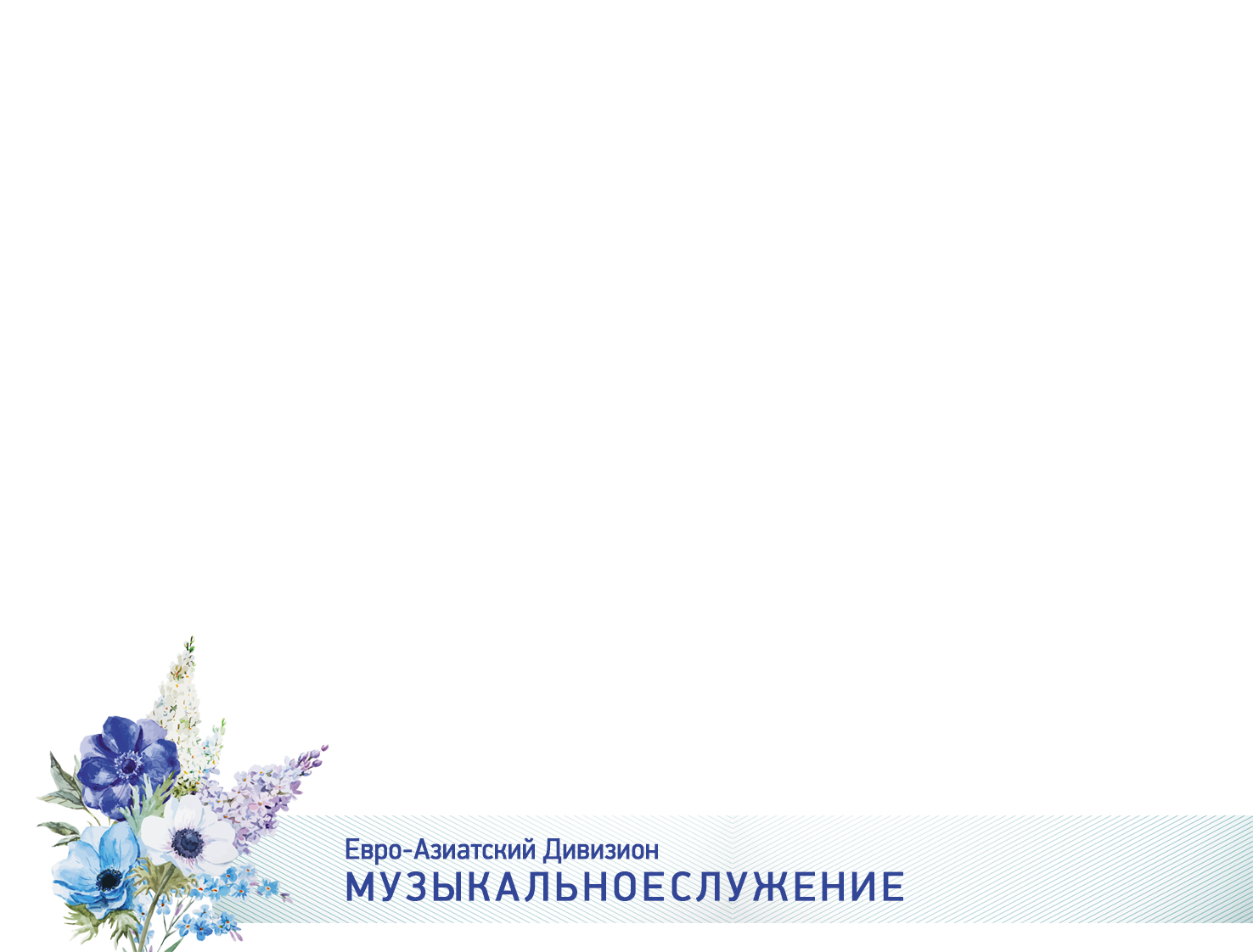 Припев:

О друг, дверь открой, 
Его впусти, 
О друг, дверь открой, 
Его впусти, 
О друг, о друг, 
Навек Христа прими!
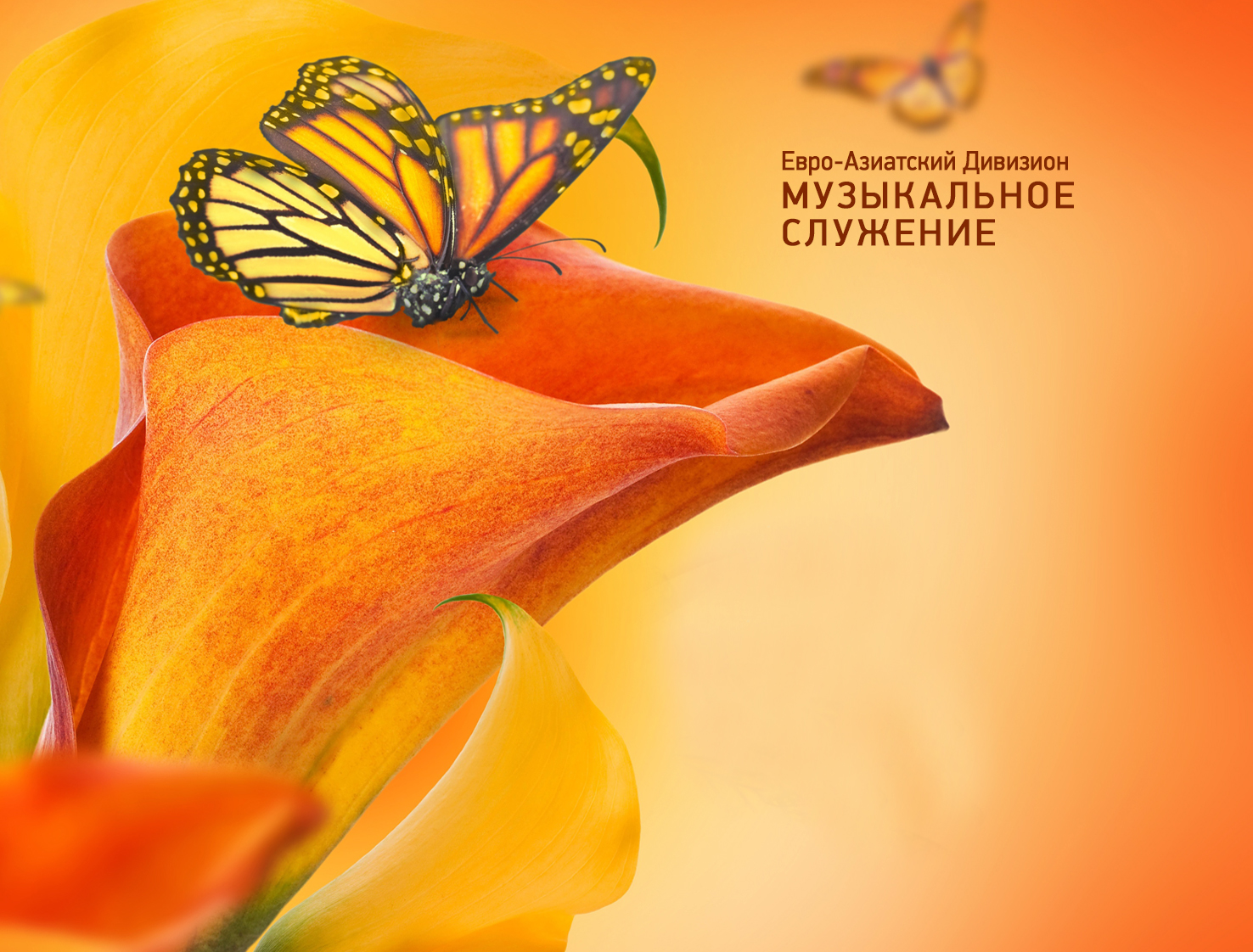 Слушай,Спасителя голос
Гимн № 235
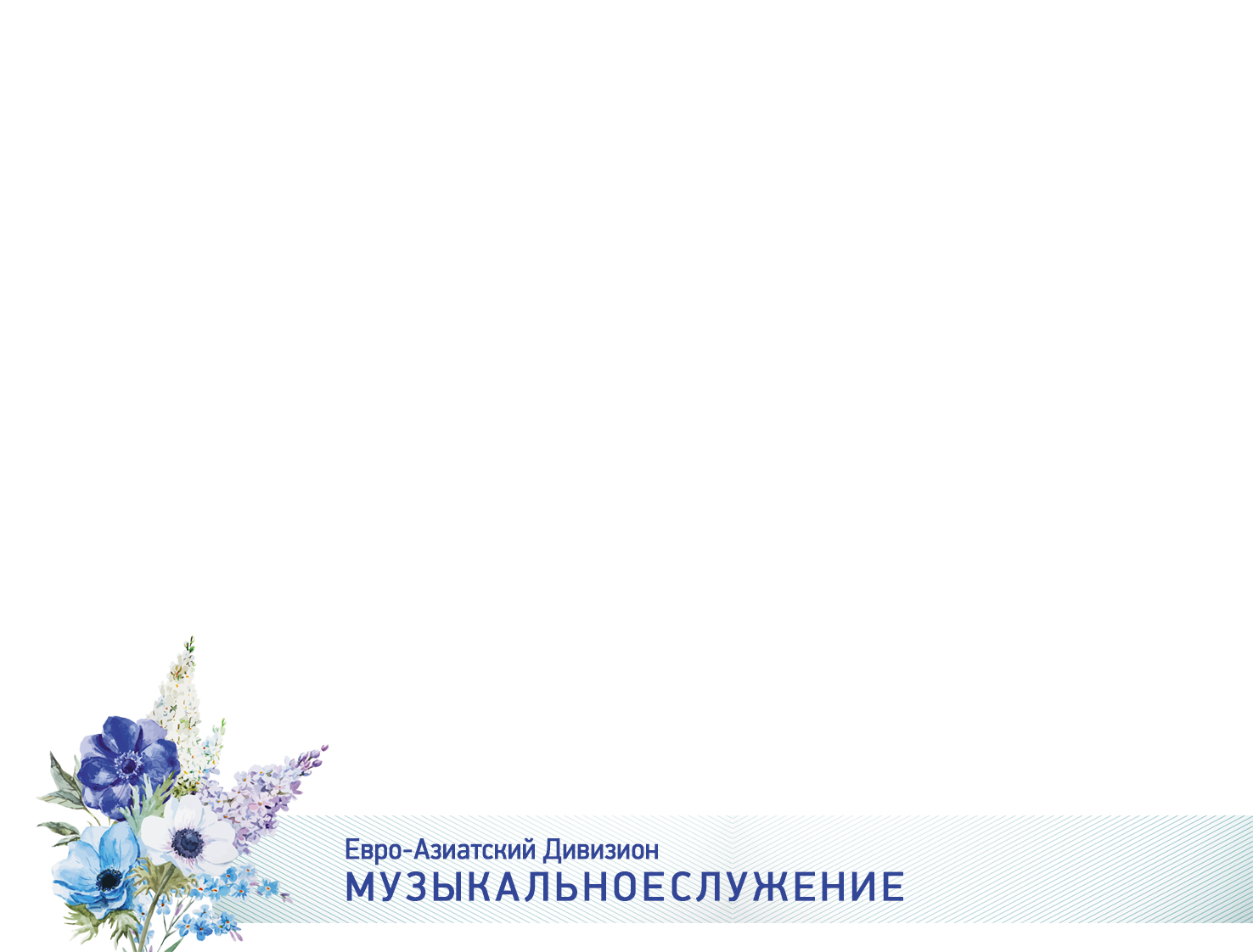 Слушай, Спасителя голос 
Ныне к тебе говорит,
Он предлагает прощенье, 
Хочет твой дух обновить:
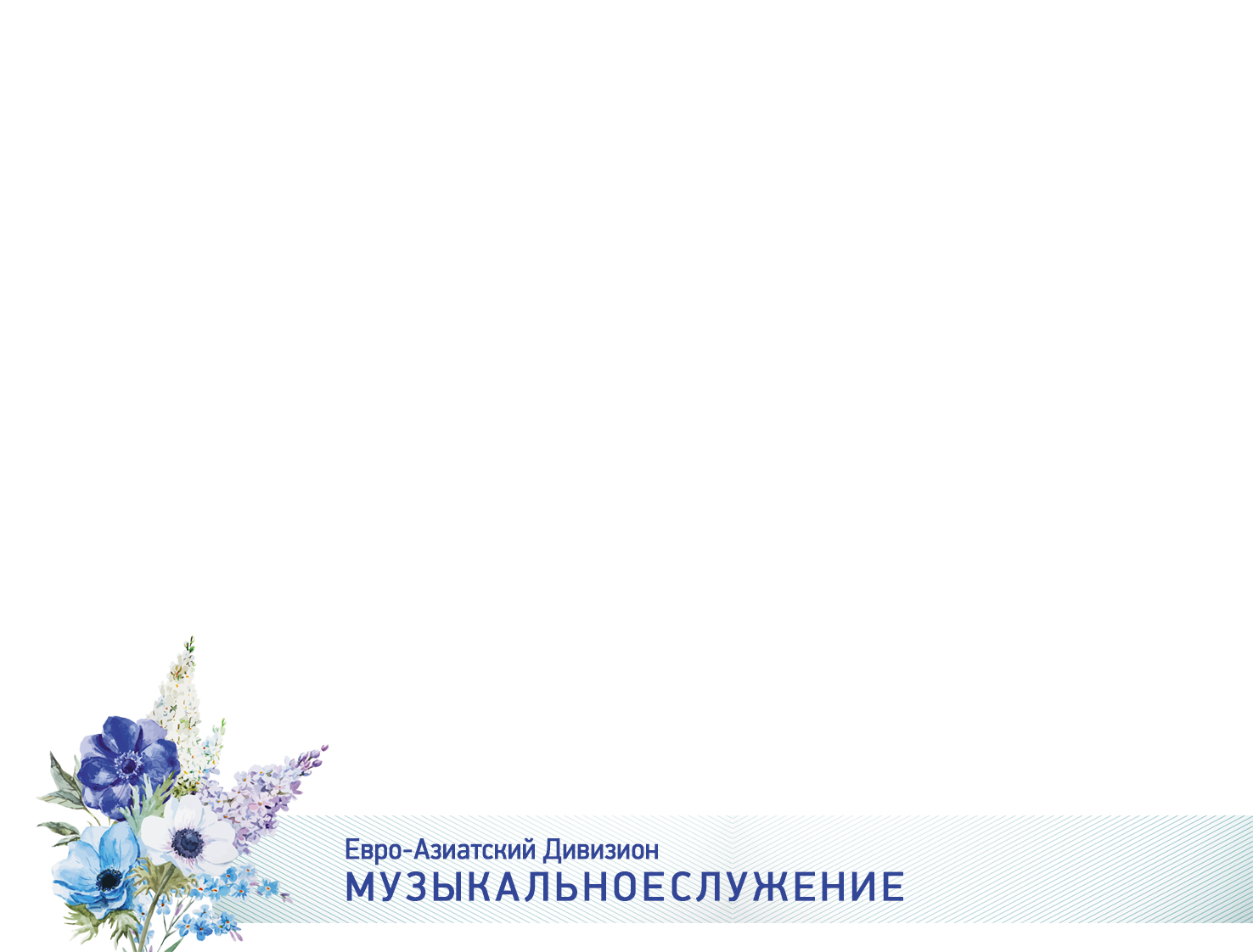 «Кто утруждён —
Все придите, 
Грех принесите вы свой, 
Всё на Меня
Возложите 
И обретёте покой».
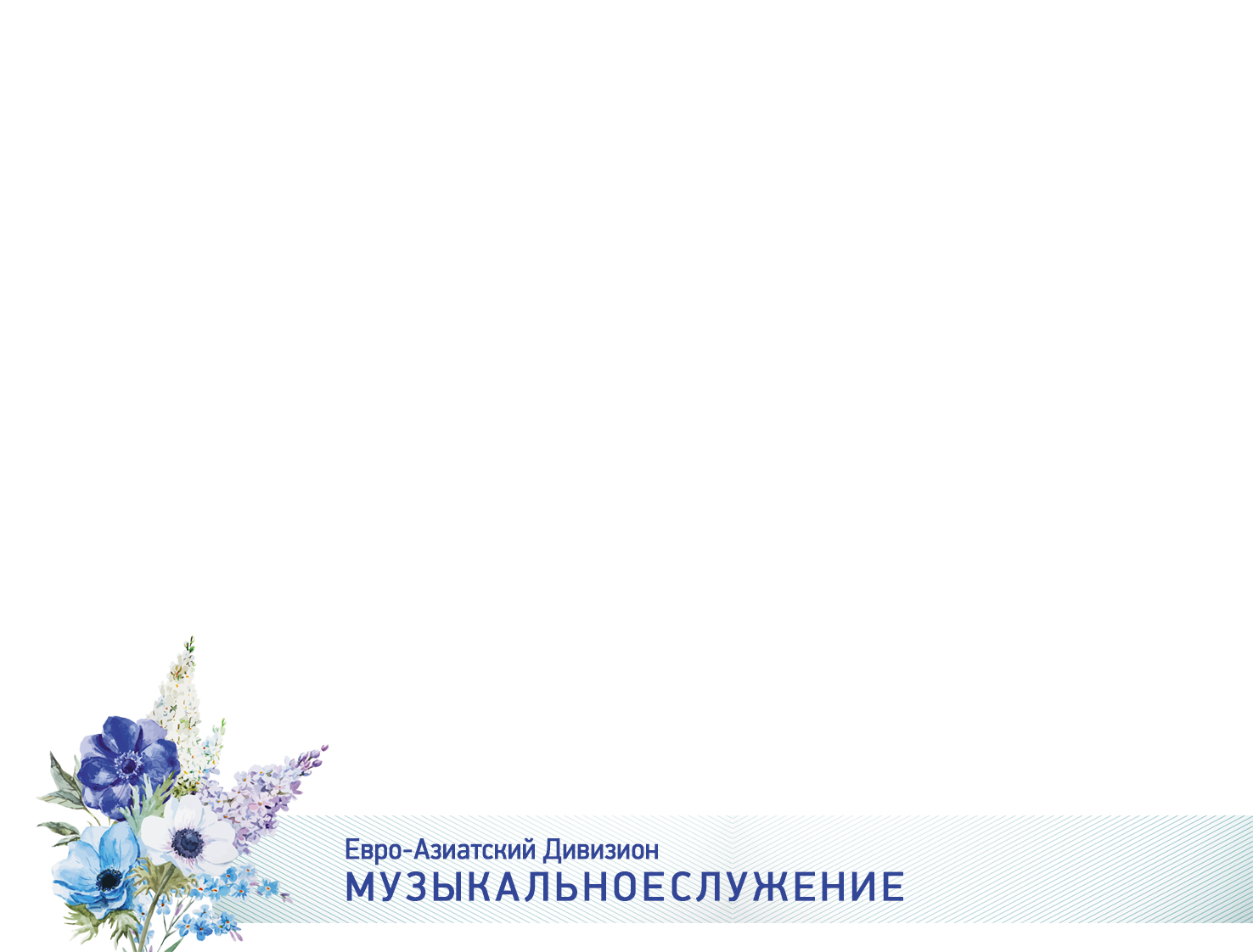 Припев:

Ныне к Иисусу
Немедля иди,
Ждёт Он тебя,
Чтоб навеки спасти.
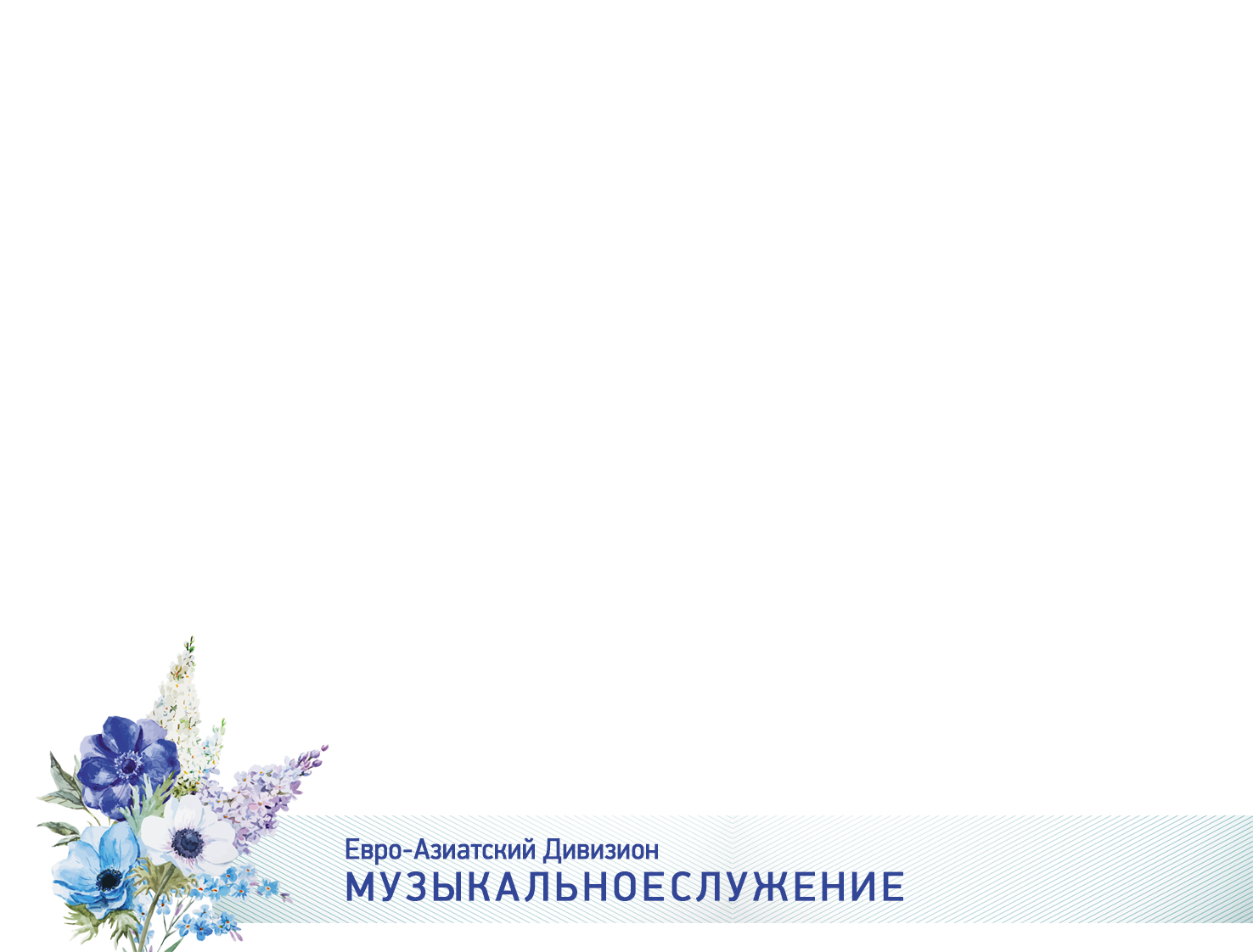 Вспомни,
Как тяжко
Страдал Он, 
Вспомни терновый венец,
Как, словноАгнец безгласный, 
Кротко терпел наш Творец.
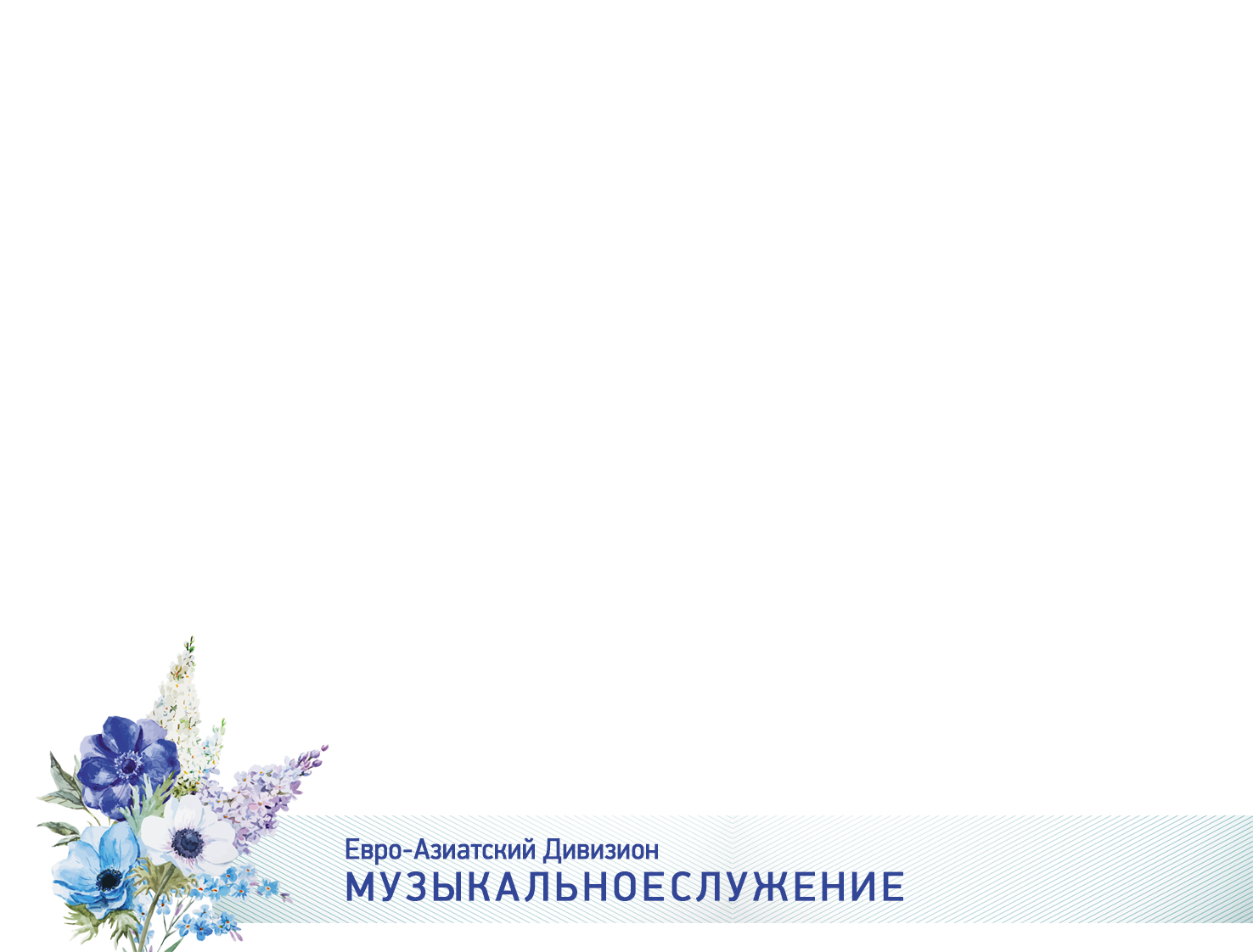 «Отче, о Отче,Прости им», — 
Молится Он за врагов. 
О, сострадания бездна, 
Чудная Божья любовь!
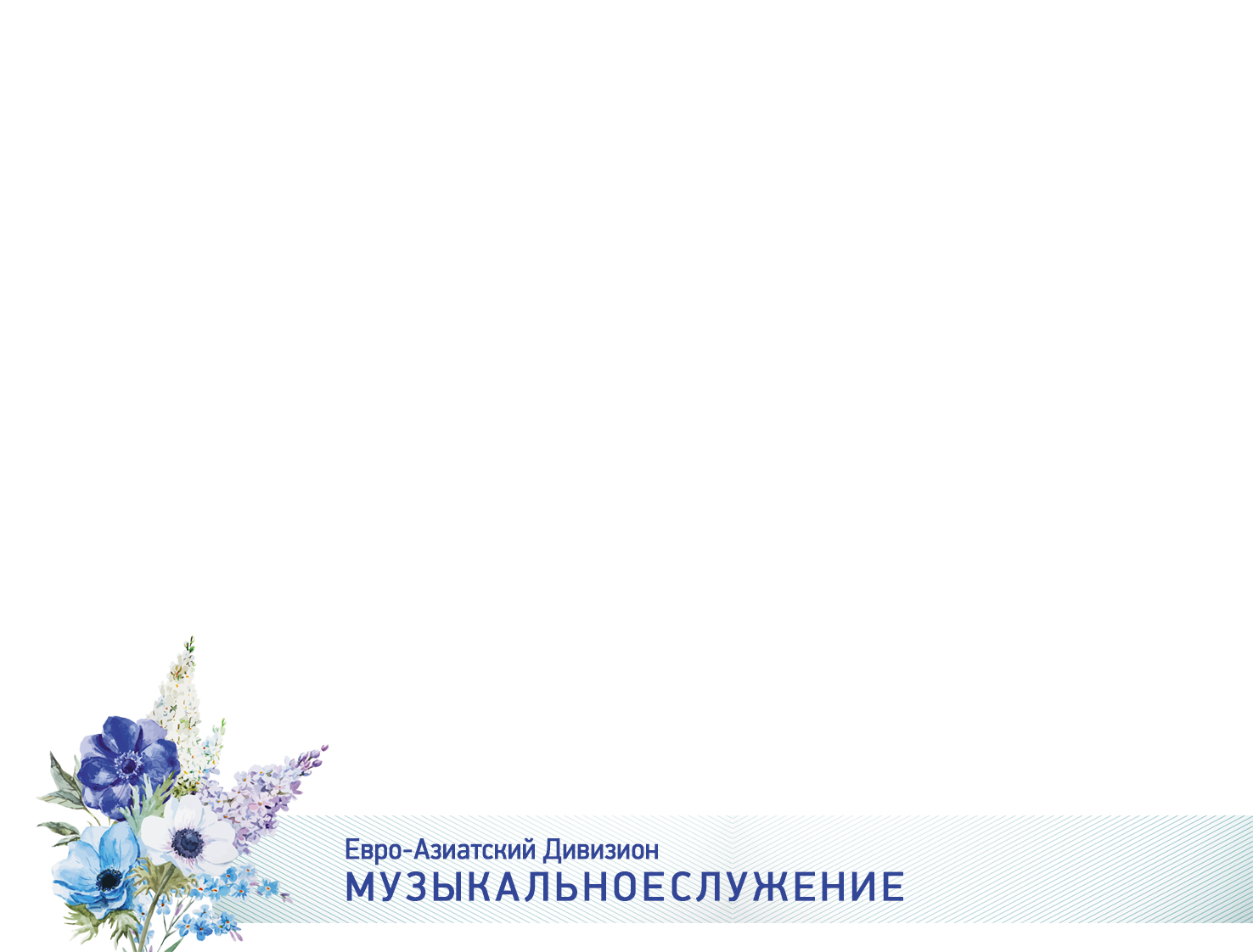 Припев:

Ныне к Иисусу
Немедля иди,
Ждёт Он тебя,
Чтоб навеки спасти.
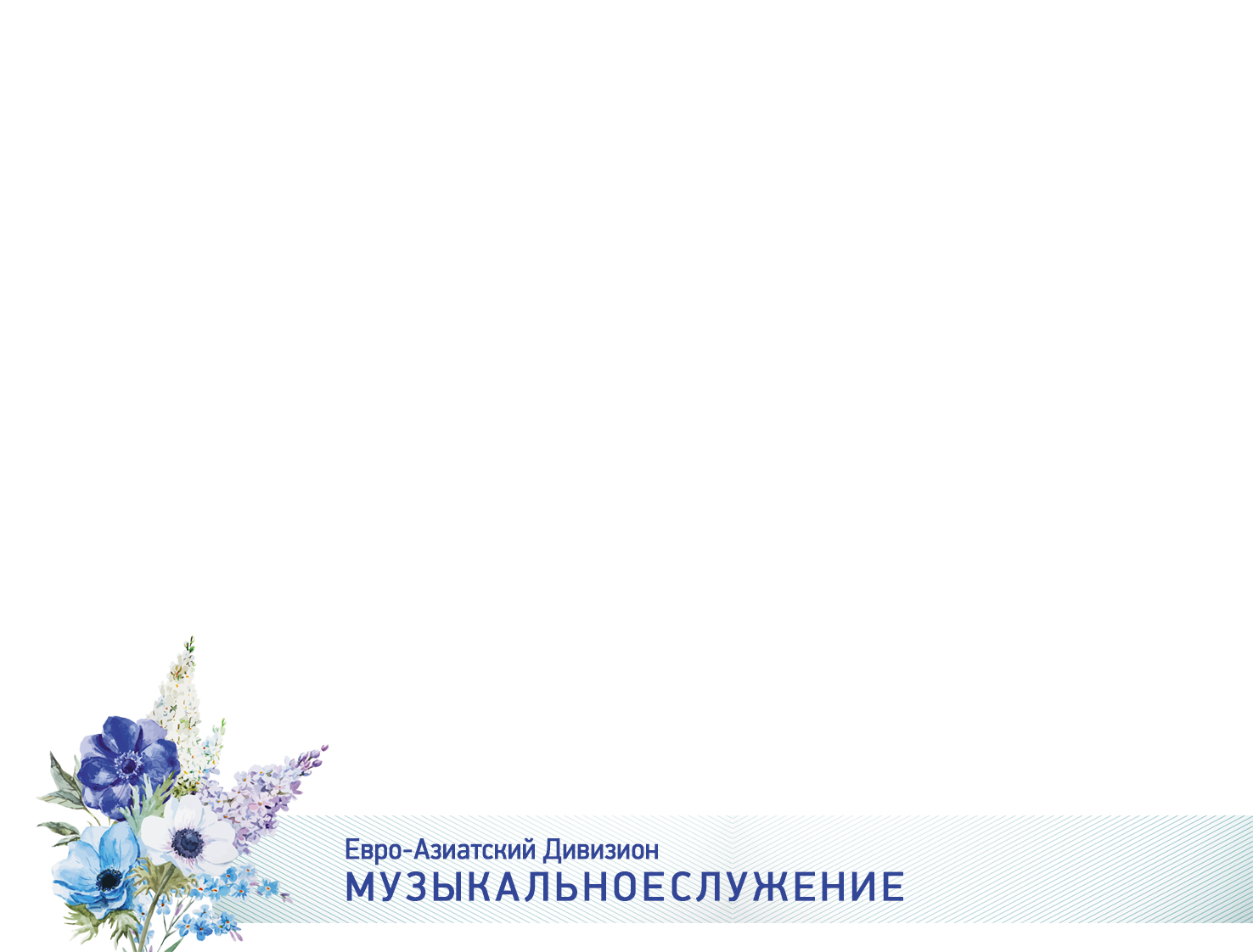 По безотрадной пустыне, 
Чтобы овечку найти, 
Пастырь идёт, невзирая 
На затрудненья в пути. 
Через ущелья и камни 
Он пробирается к ней, 
На руки бережно взявши, 
К стаду несёт поскорей.
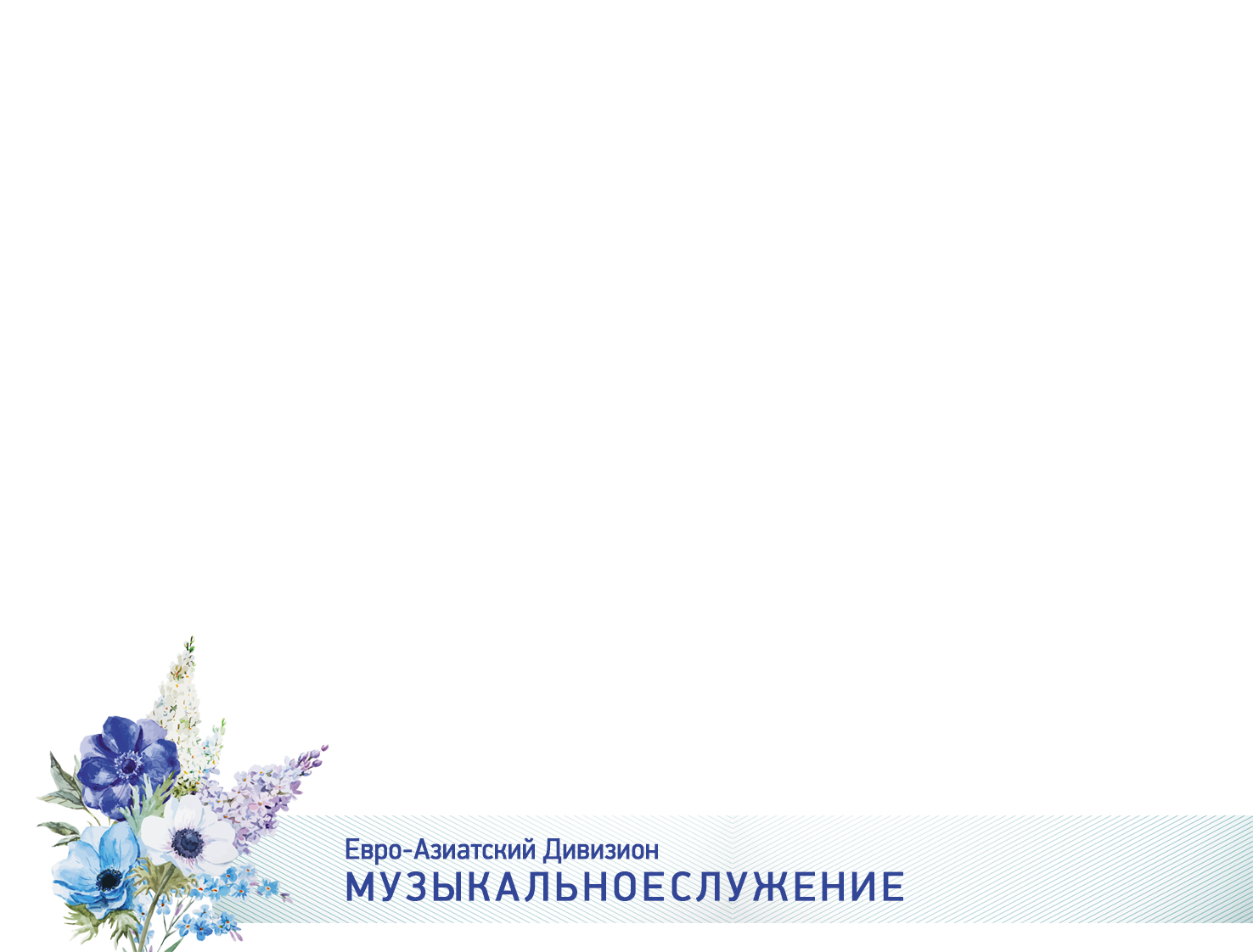 Припев:

Ныне к Иисусу
Немедля иди,
Ждёт Он тебя,
Чтоб навеки спасти.
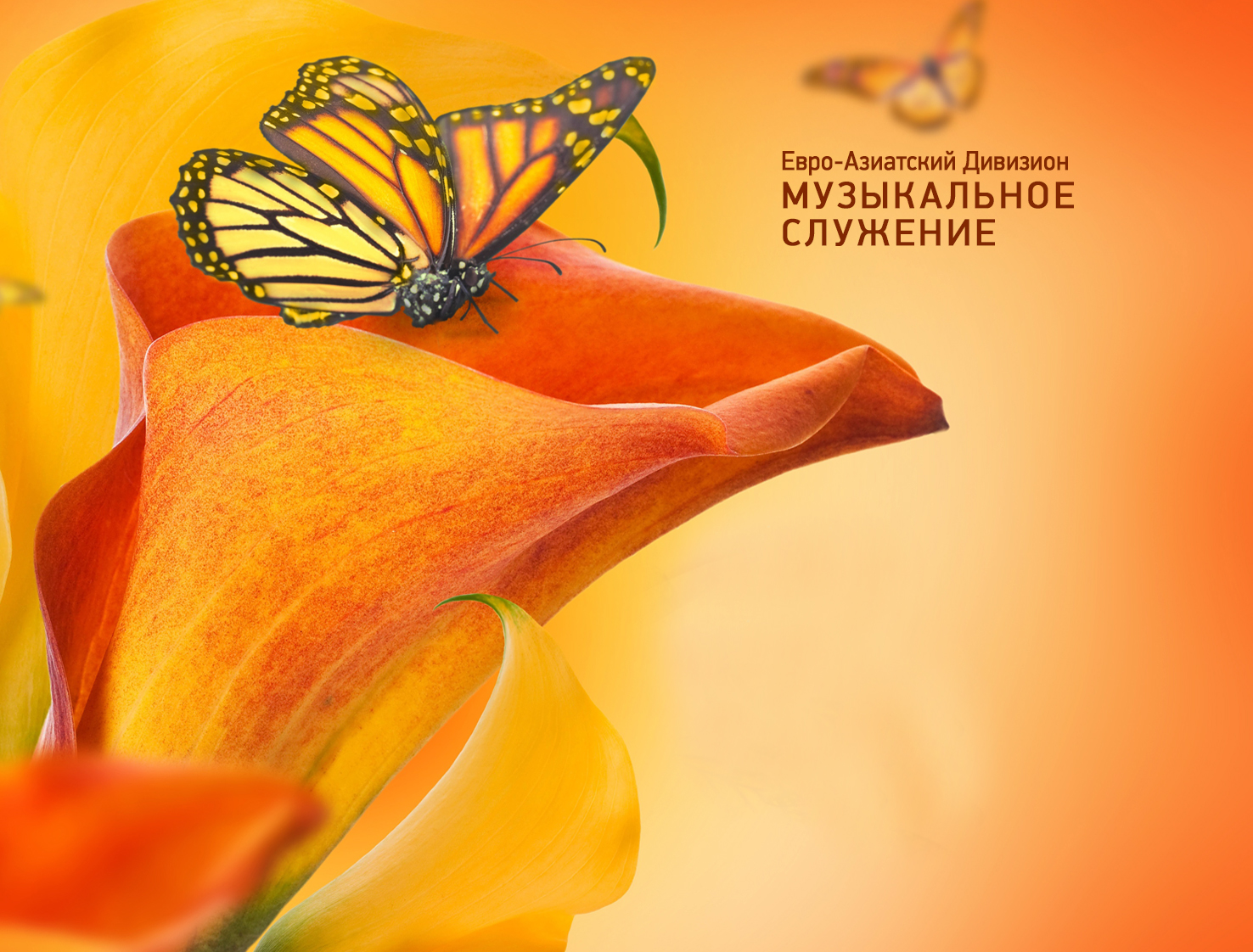 Ласково, нежно Спаситель взывает
Гимн № 228
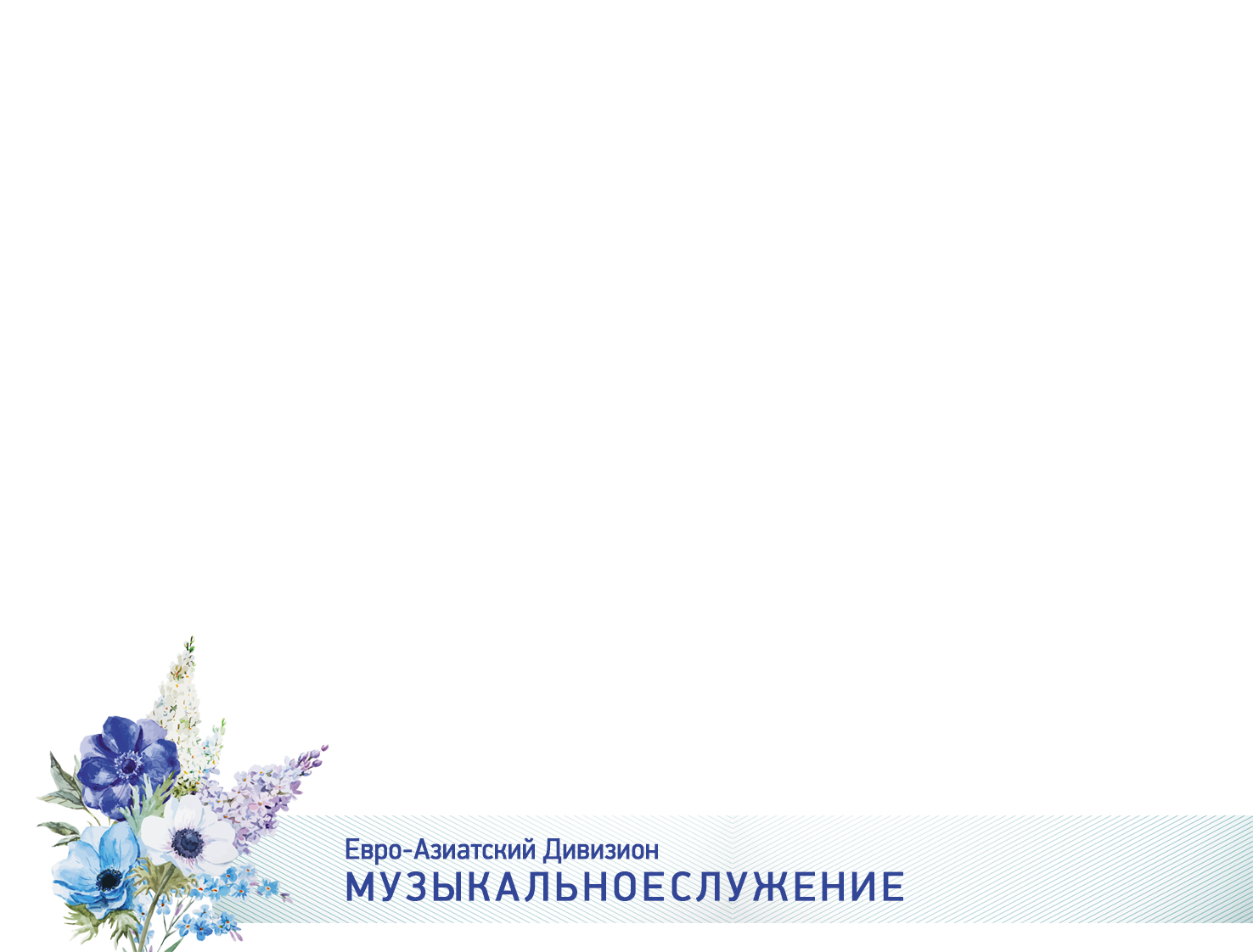 Ласково, нежноСпаситель взывает, 
Ждёт и тебя, и меня,
В горе, в заботах
Всегда утешает, 
Любит тебя и меня.
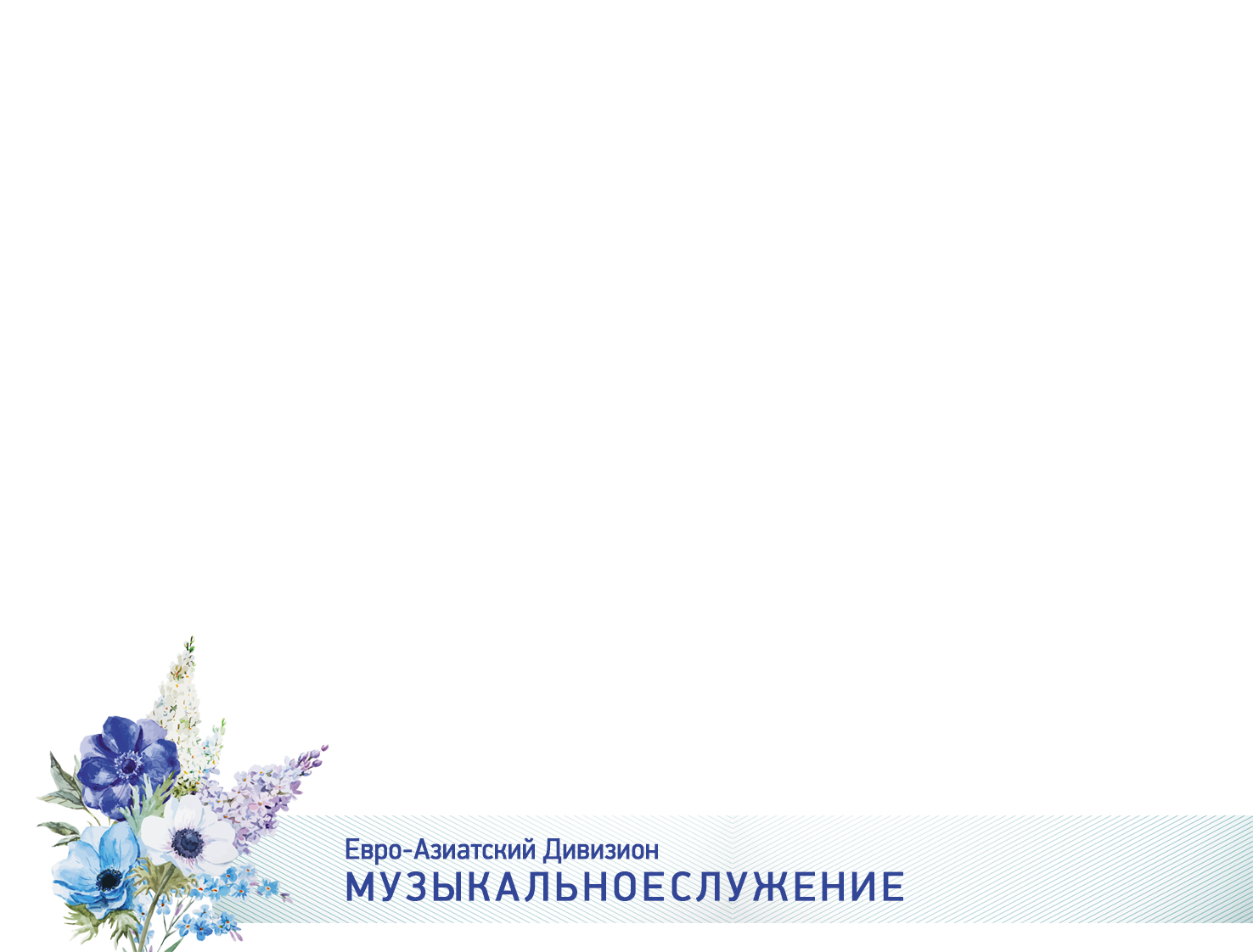 Припев:

Приди домой, домой!
Грешник заблудший,
Приди, приди!
Слышишь, как ныне
Спаситель взывает:
«О утомлённый, приди!»
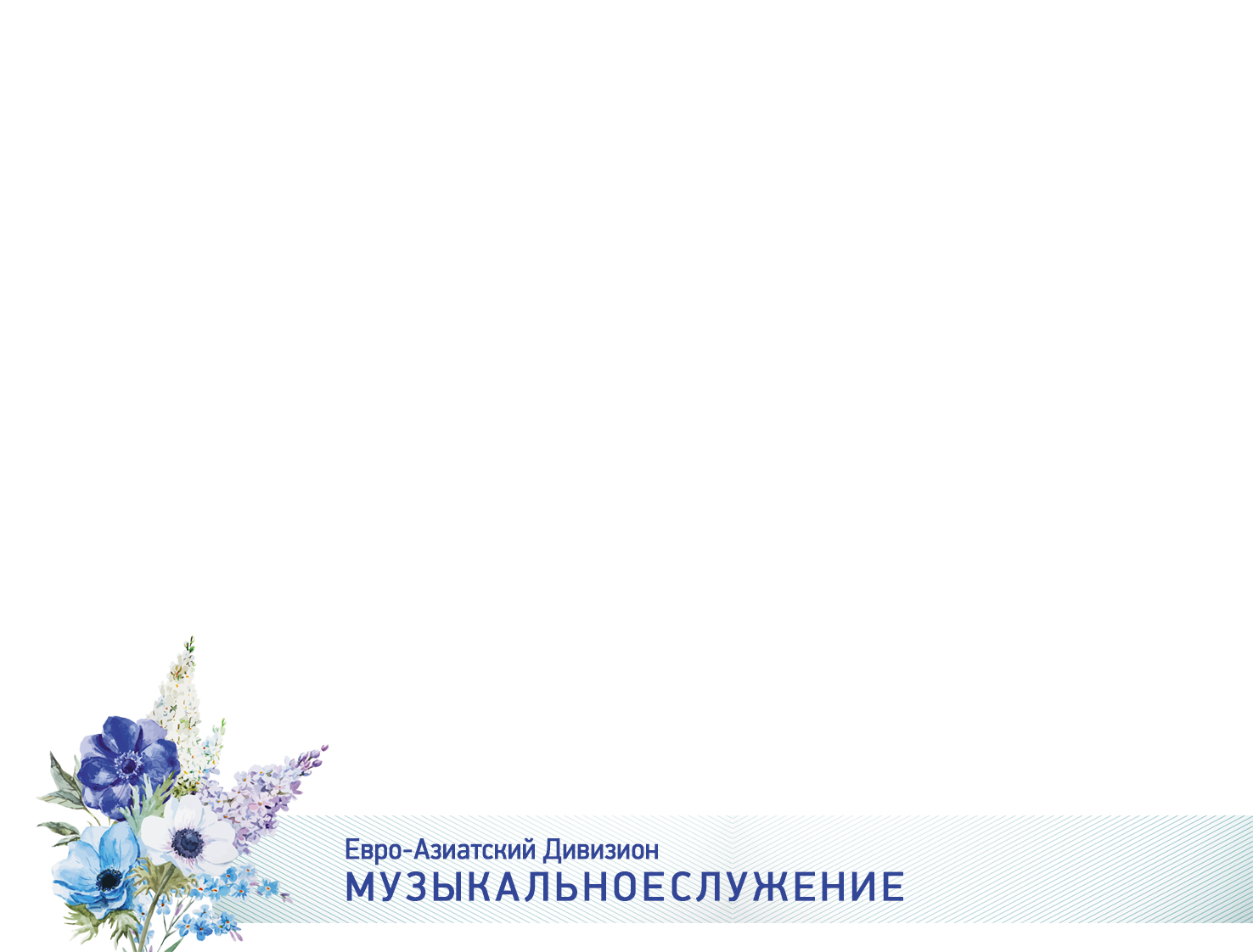 Слышишь ли голос Заботливый, нежный? 
Ныне тебя он зовёт;
Всем изнемогшим, Заблудшим и грешным 
Он утешенье даёт.
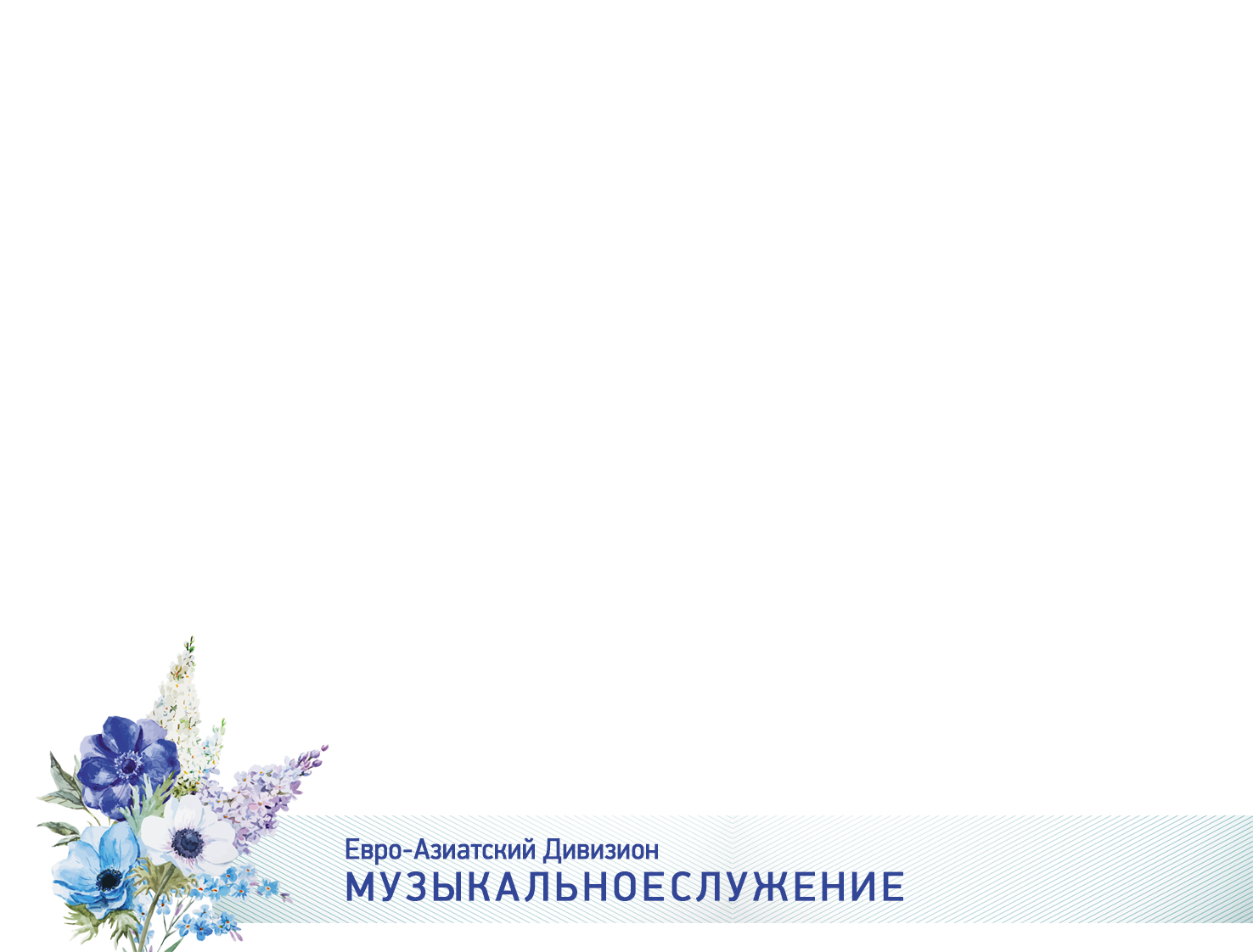 Припев:

Приди домой, домой!
Грешник заблудший,
Приди, приди!
Слышишь, как ныне
Спаситель взывает:
«О утомлённый, приди!»
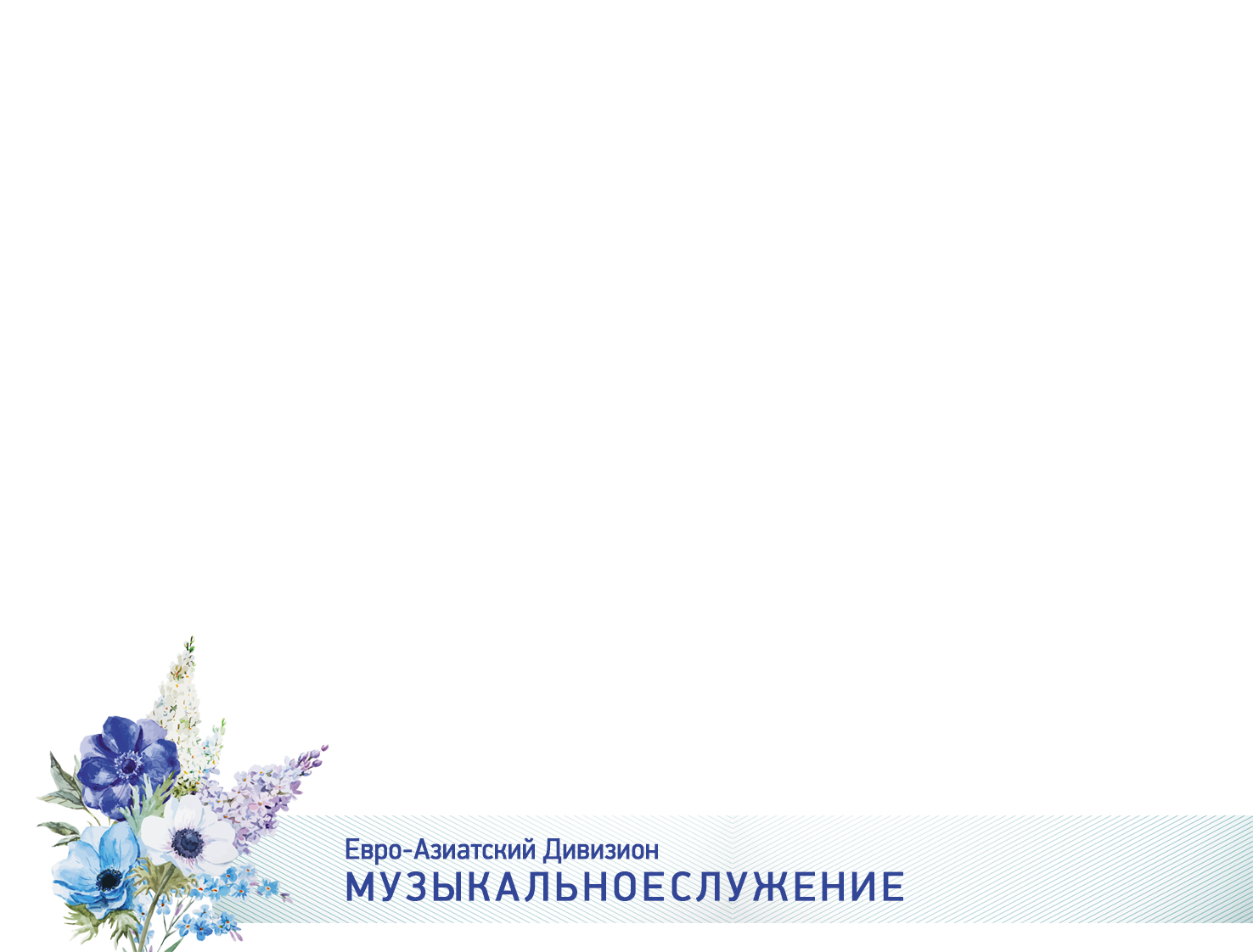 Он нас омыл
Драгоценною кровью, 
Он нам даёт благодать;
С нежной, глубокой
И вечной любовью 
Хочет тебя Он принять!
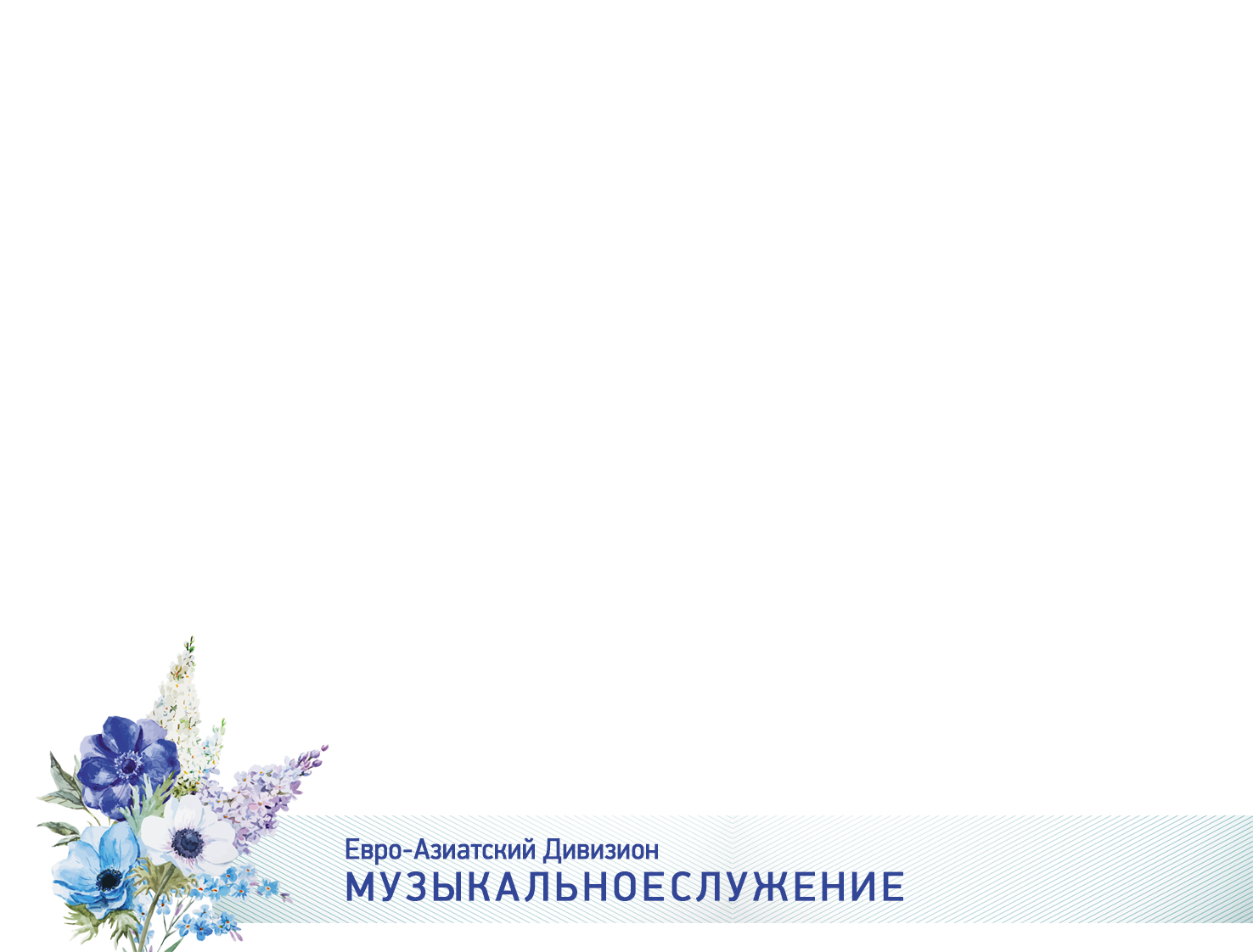 Припев:

Приди домой, домой!
Грешник заблудший,
Приди, приди!
Слышишь, как ныне
Спаситель взывает:
«О утомлённый, приди!»
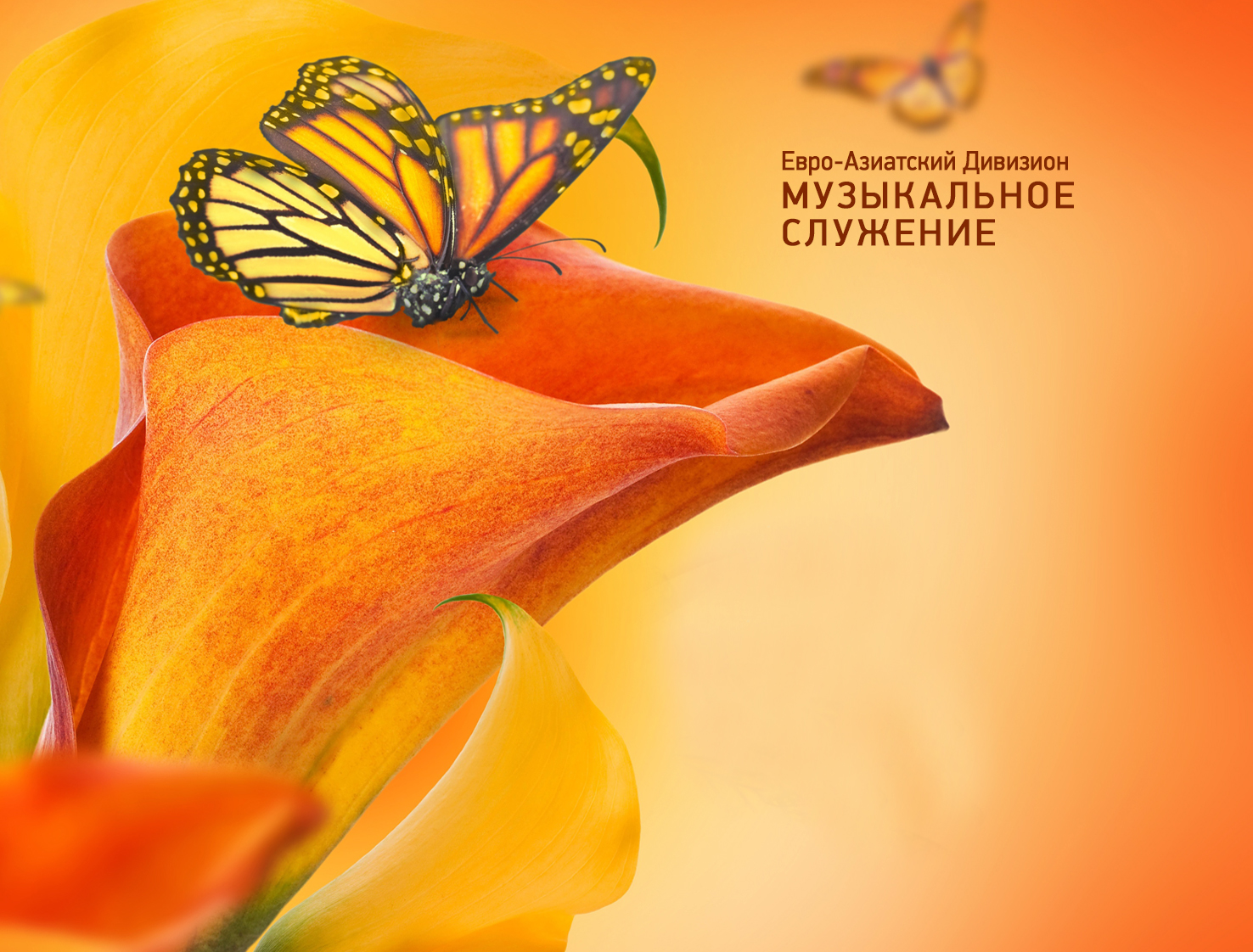 О, Господь,мой Искупитель
Гимн № 240
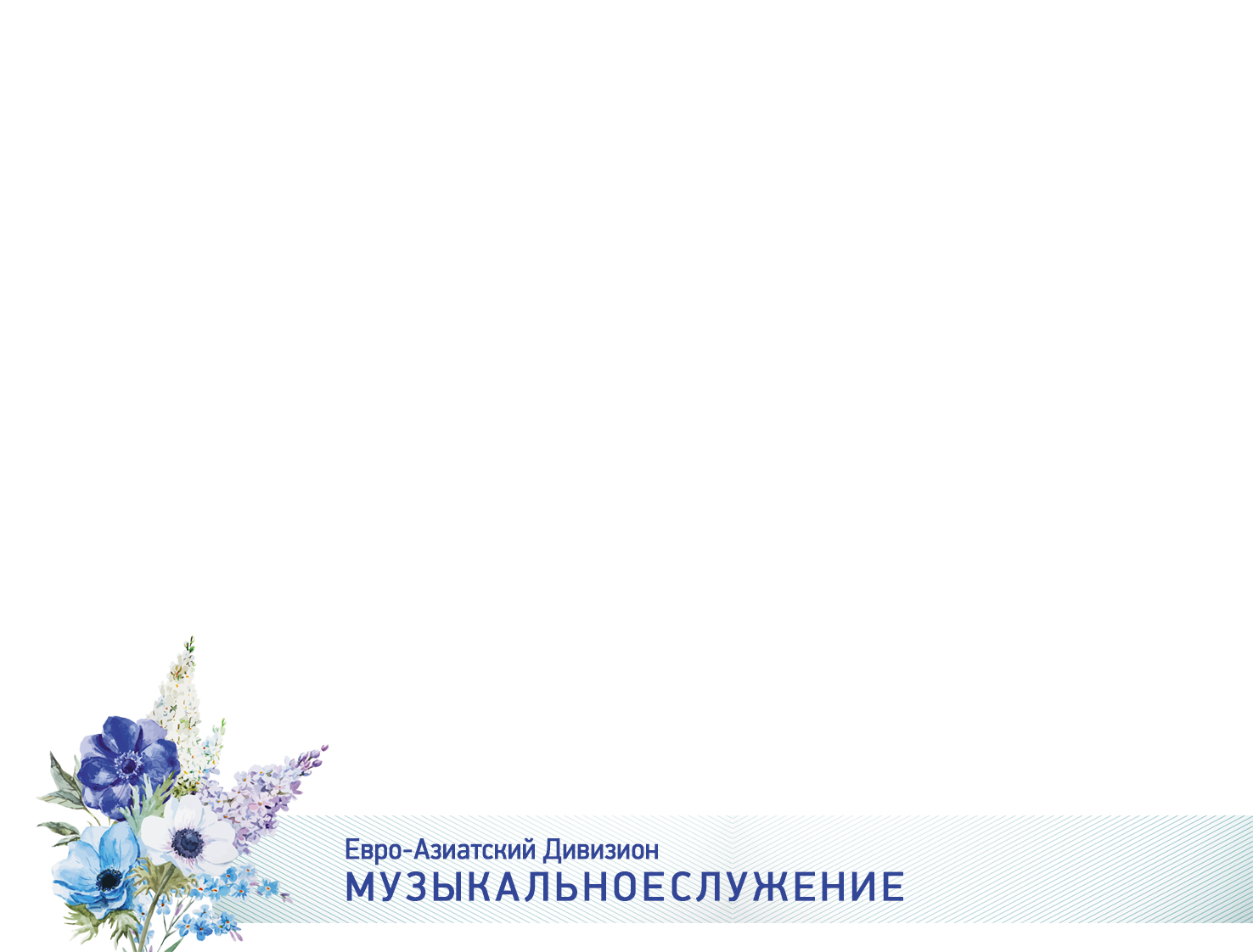 О, Господь,
Мой Искупитель, 
Ты прости меня за то,
Что сказал я
В сердце гордом: 
«Всё я сам,
А Ты — ничто».
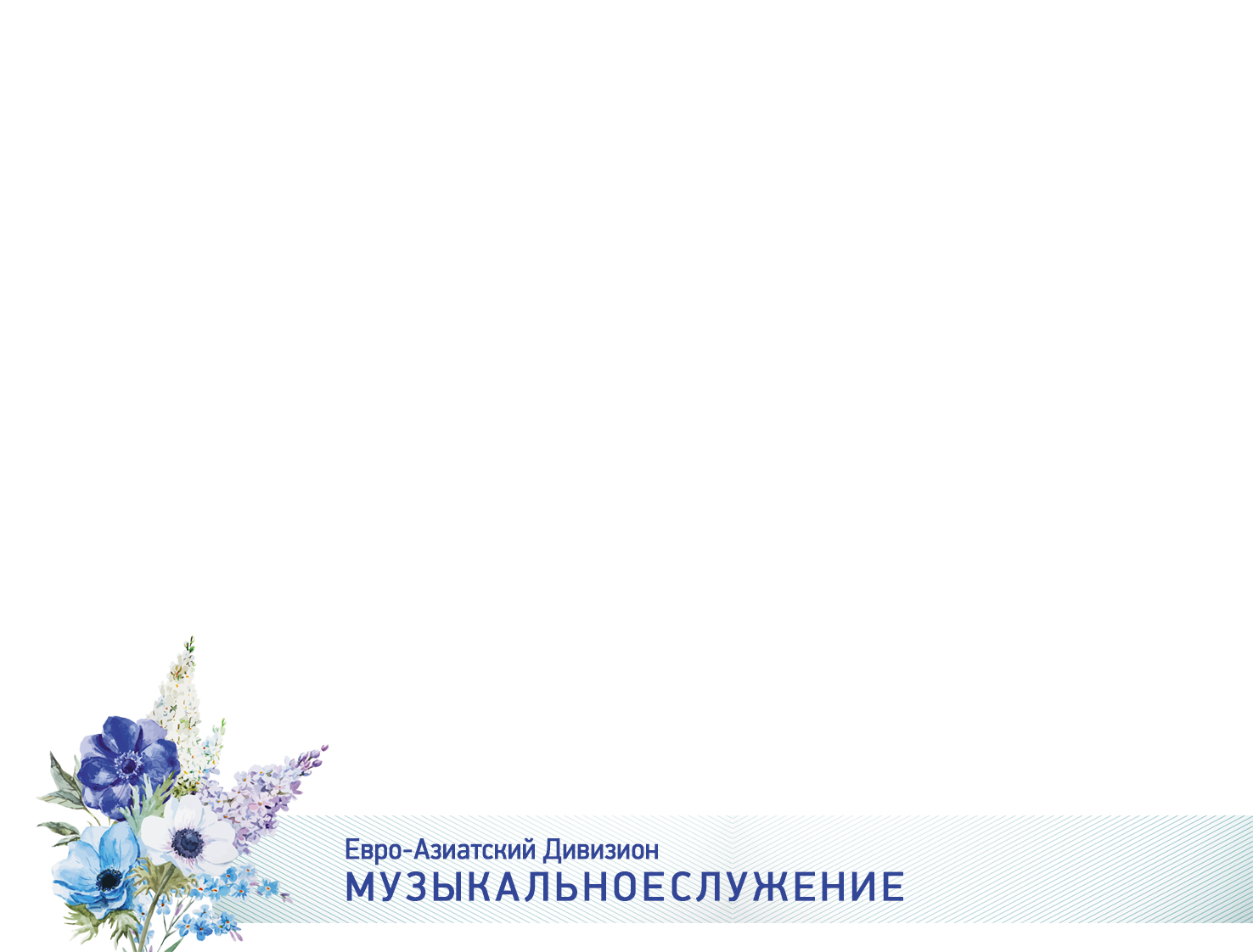 «Всё я сам, 
А Ты — ничто». 
«Всё я сам,
А Ты — ничто». 
Что сказал я
В сердце гордом: 
«Всё я сам,
А Ты — ничто».
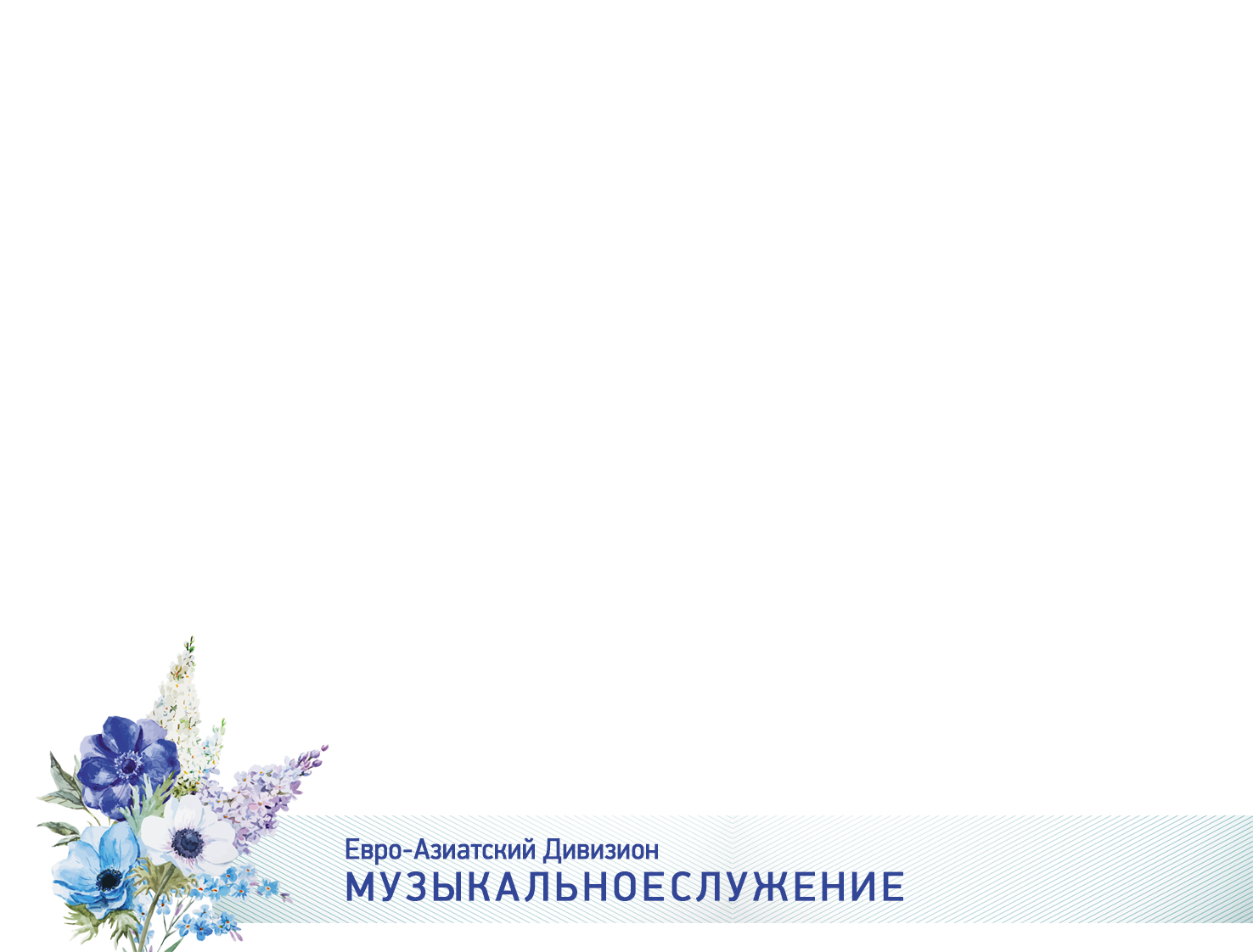 Но смирился понемногу 
Дух греховной суеты,
И сказало сердце Богу: 
«Частью я,
А частью — Ты».
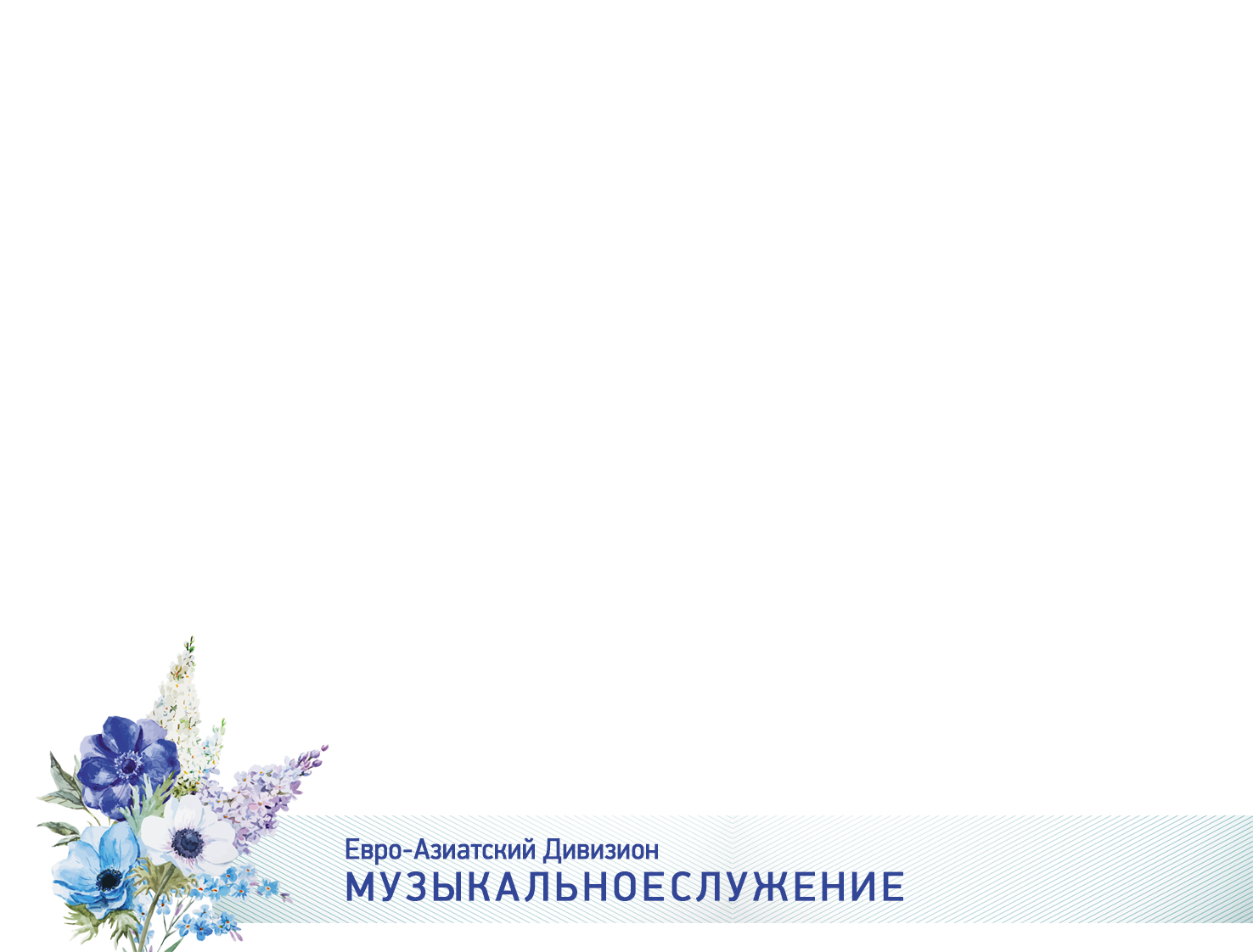 «Частью я,
А частью — Ты». 
«Частью я,
А частью — Ты». 
И сказало сердце Богу: 
«Частью я,А частью — Ты».
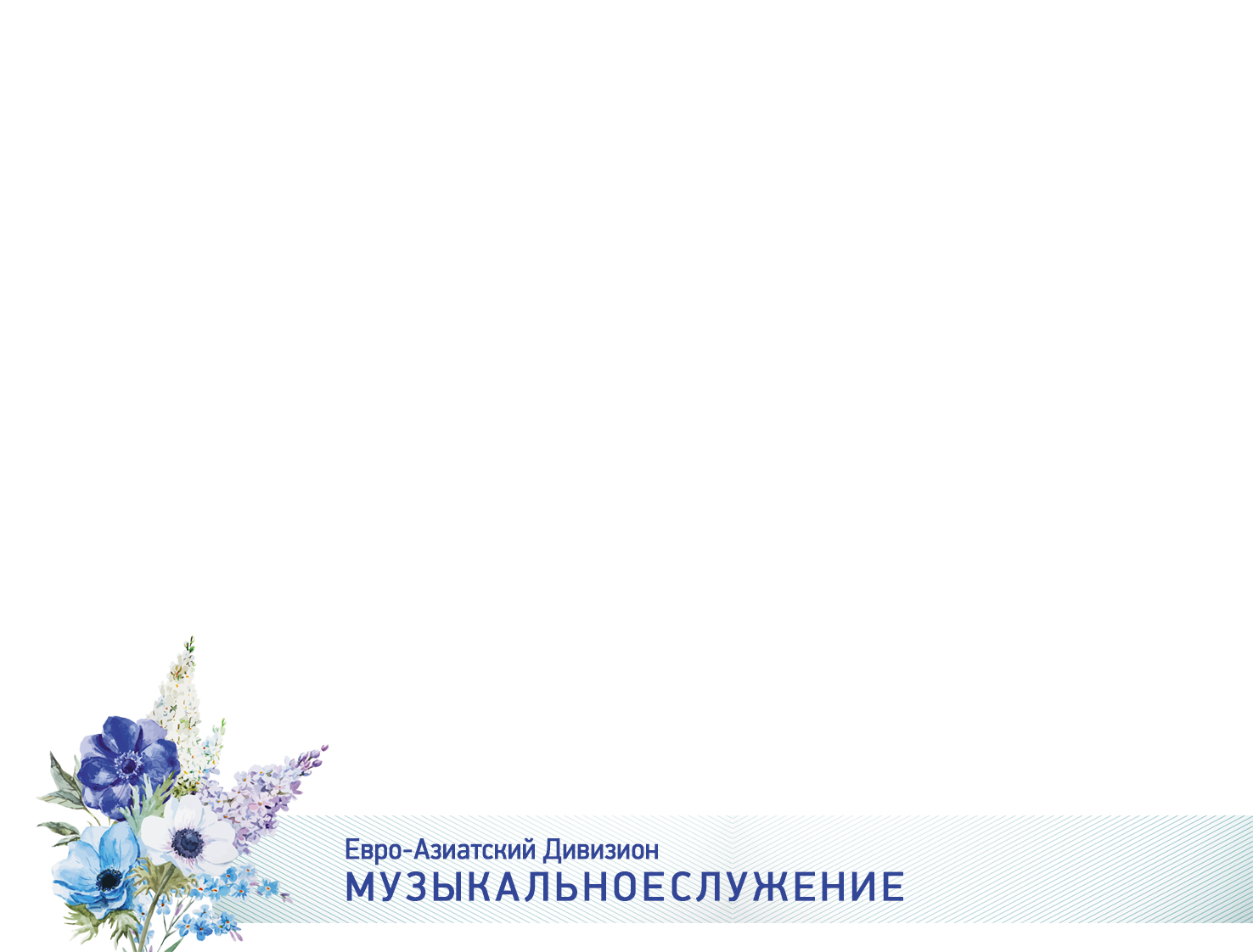 Час за часом познавая 
Дар великой полноты, 
Сердце трепетно
Шептало: 
«Меньше я,
И больше — Ты!»
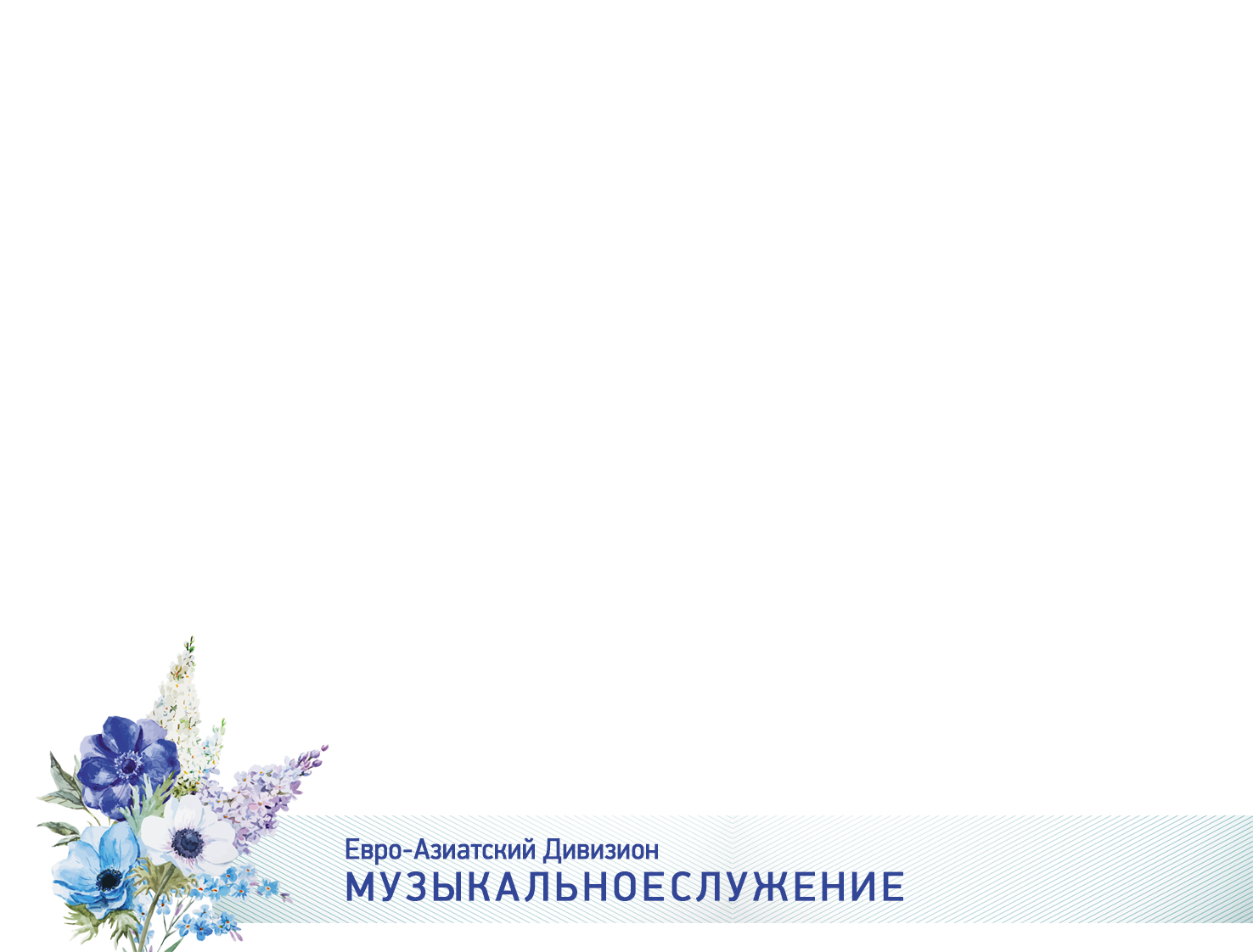 «Меньше я,И больше — Ты!» 
«Меньше я,
И больше — Ты!» 
Сердце трепетноШептало: 
«Меньше я,
И больше — Ты!»
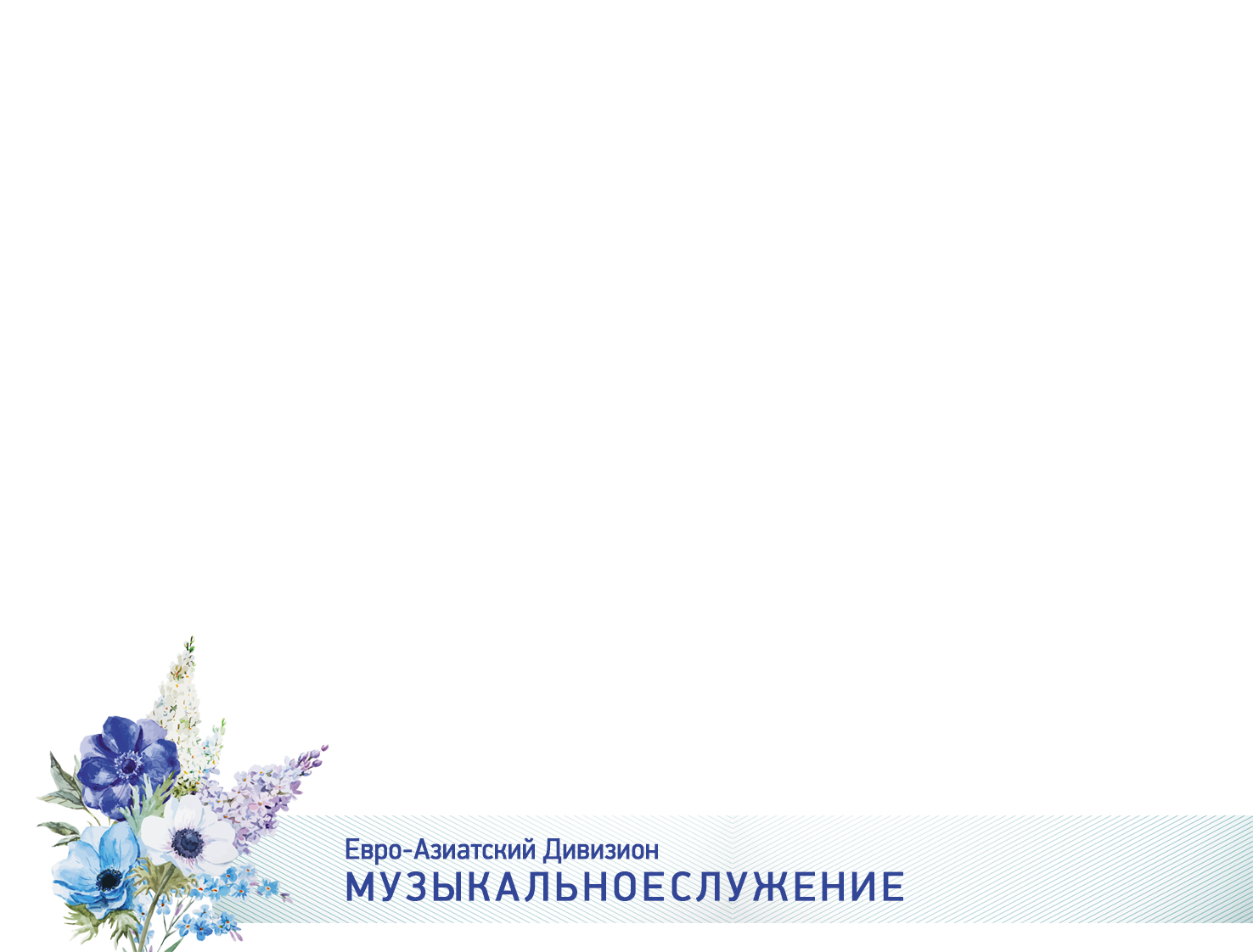 Выше всех
Высот небесных, 
Глубже моря глубины
Дар любви Христа Чудесный  — 
«Я — ничто,
И всё — лишь Ты!»
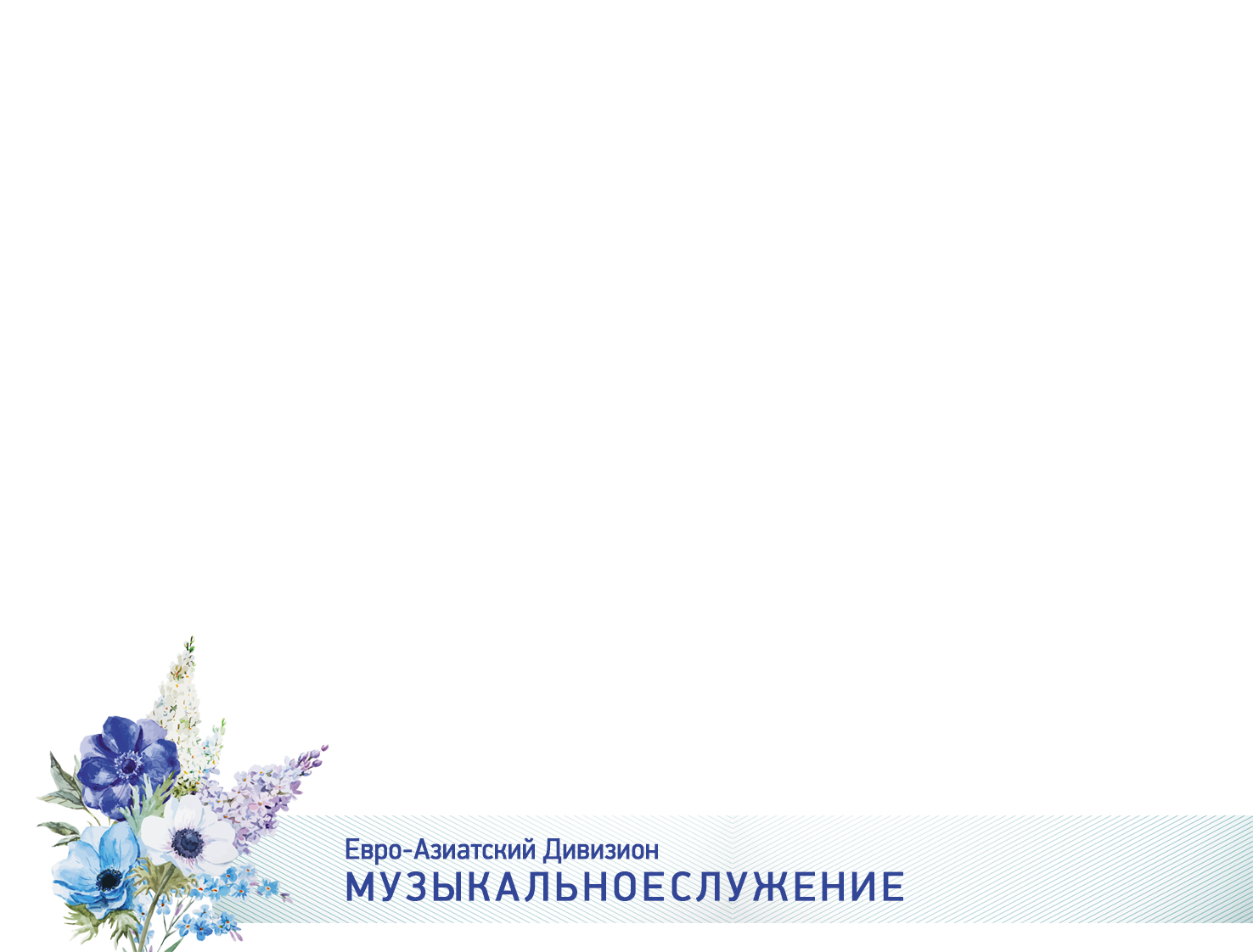 «Я — ничто,И всё — лишь Ты!»
«Я — ничто,
И всё — лишь Ты!»
Дар любви Христа Чудесный —
«Я — ничто,
И всё — лишь Ты!»
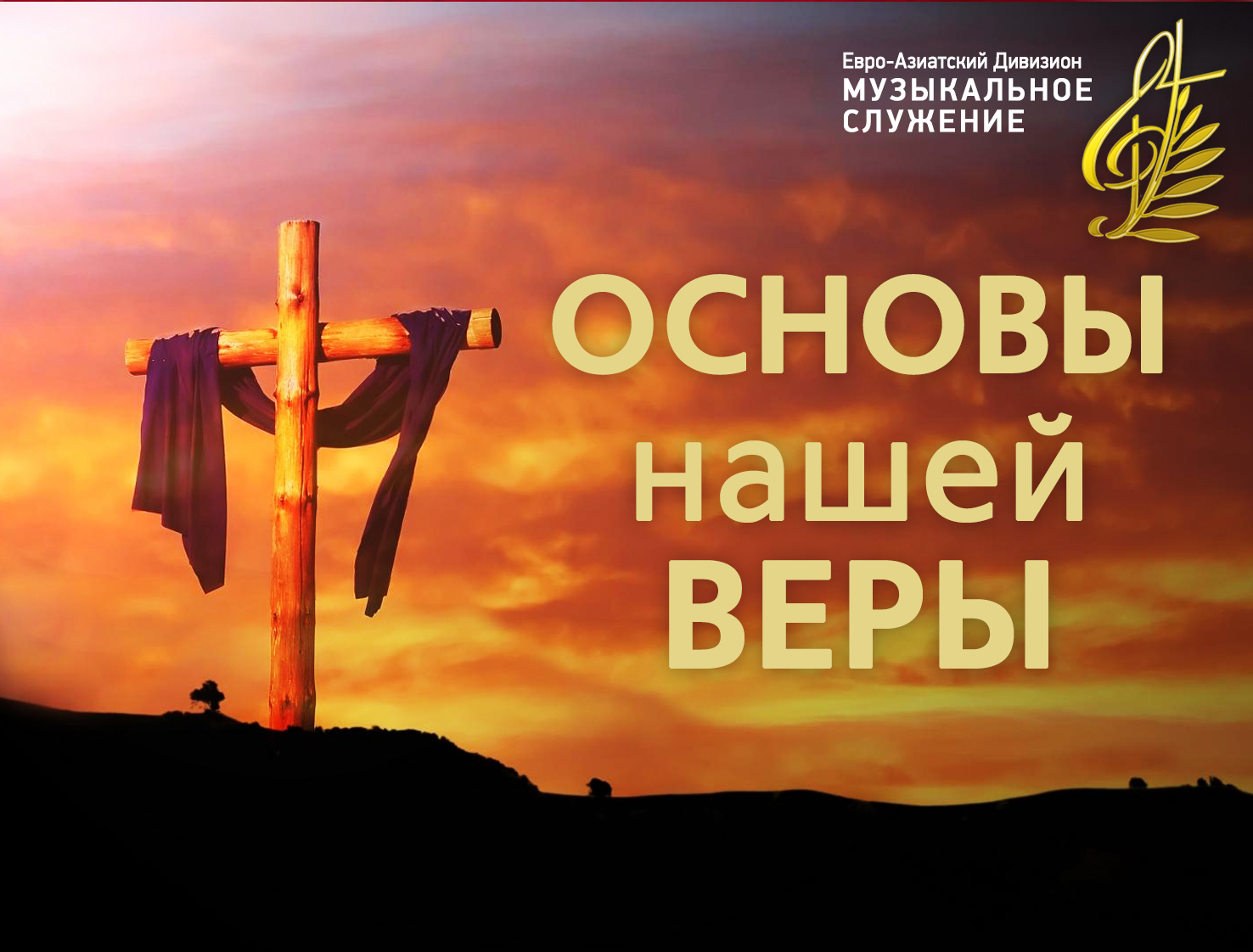 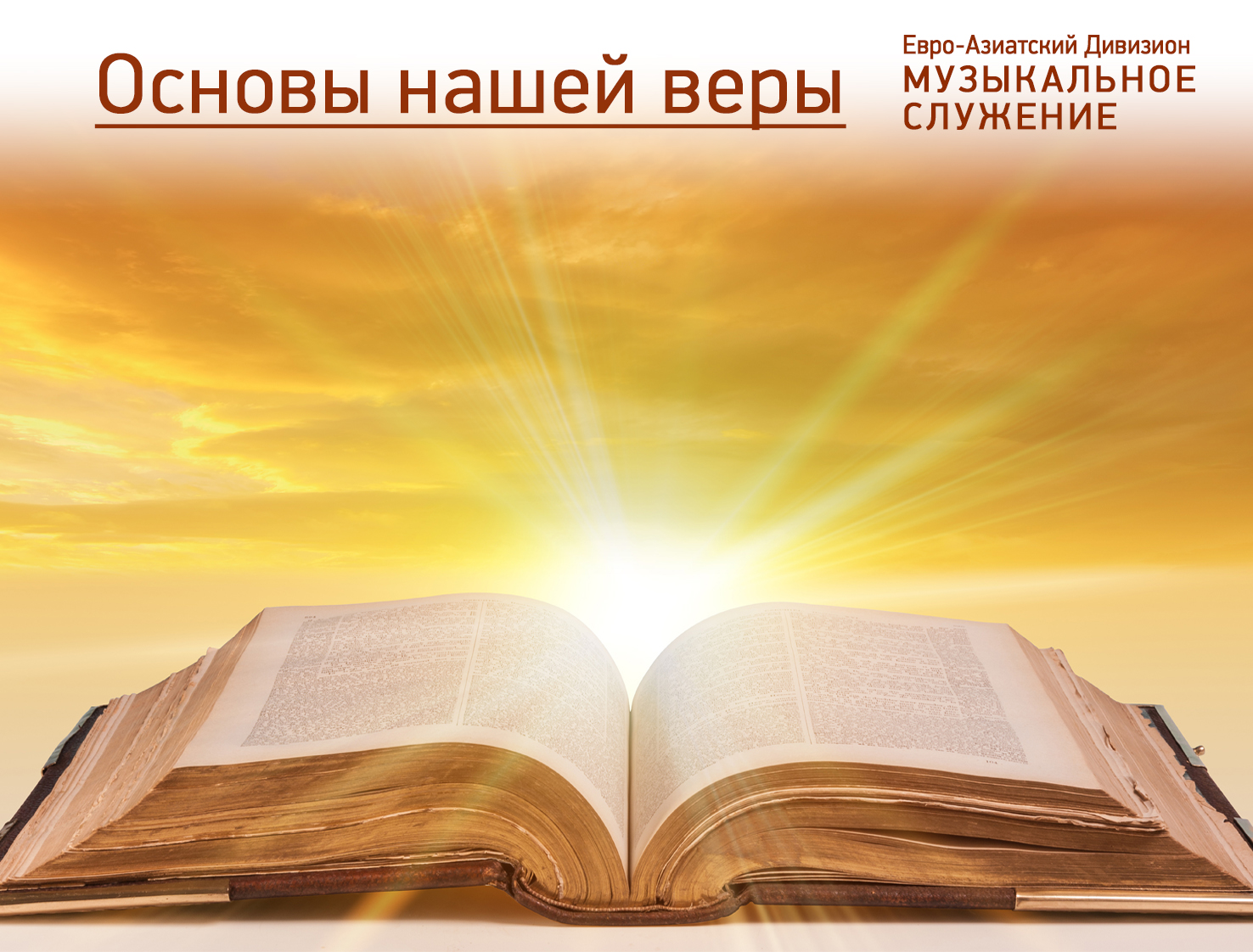 «Суббота»
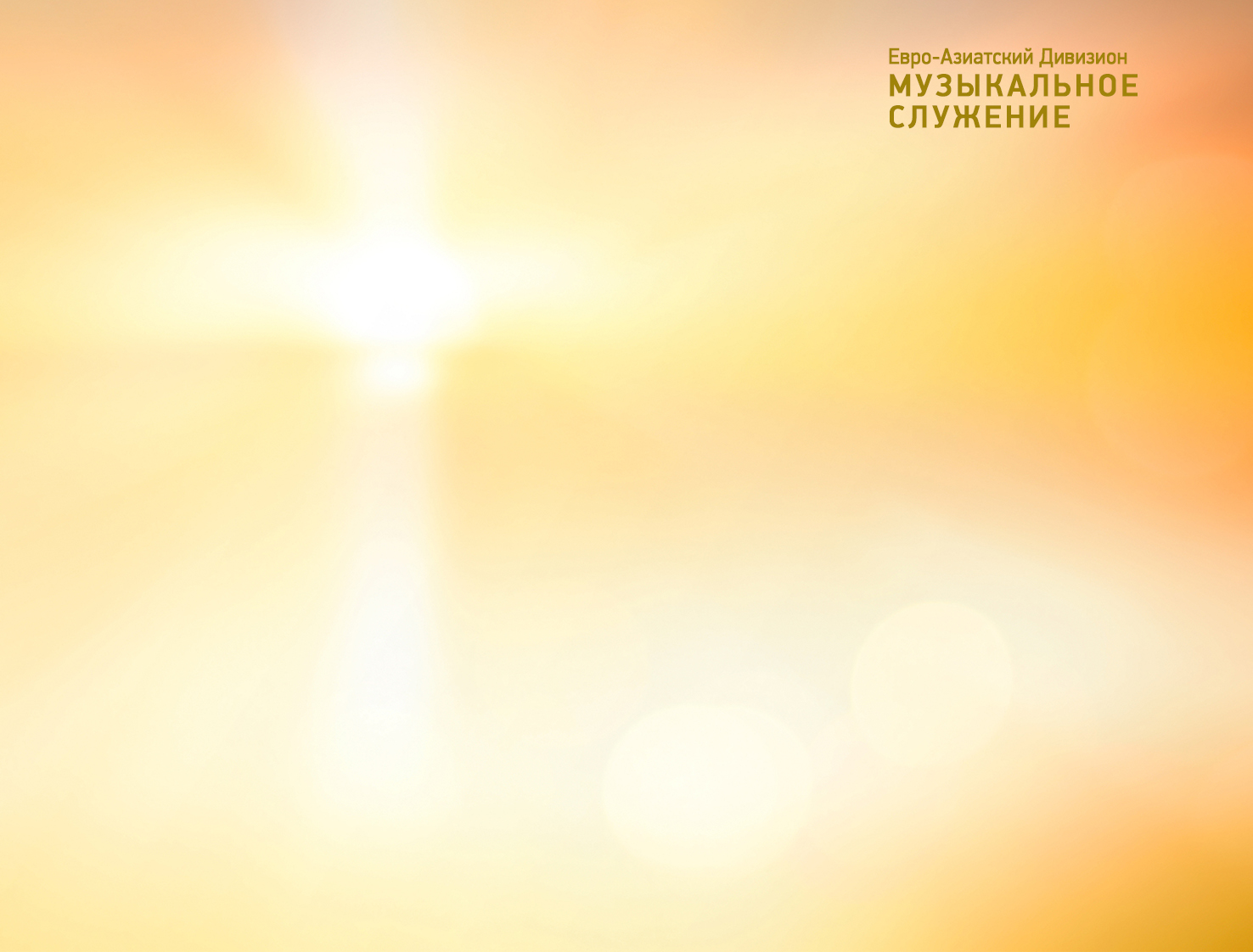 Доктрина 20
«Суббота»
После шести дней творения мира Создатель покоился в седьмой день и установил субботний покой для всех людей как памятник творения. Четвёртая заповедь неизменного Закона Божьего требует соблюдения седьмого дня, субботы, как дня покоя, дня поклонения и служения в соответствии с учением и примером Иисуса Христа — Господина субботы.
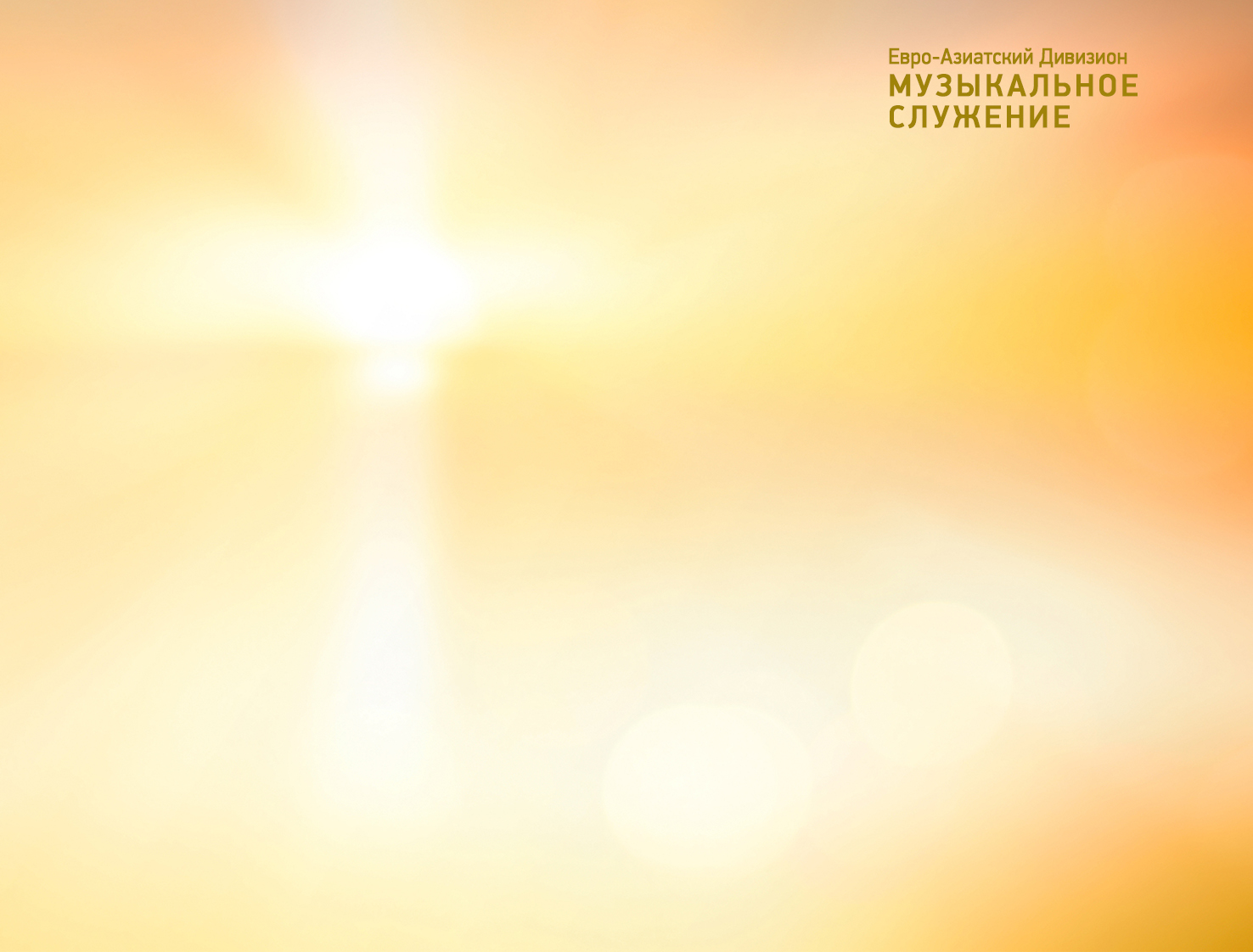 Доктрина 20
«Суббота»
Суббота — это день радостного общения с Богом и друг с другом… Суббота — это Божье знамение вечного завета между Ним и Его народом. Радостное проведение этого святого времени от вечерадо вечера, от заката до заката – есть торжественное воспоминание совершенного Богом творенияи искупления.
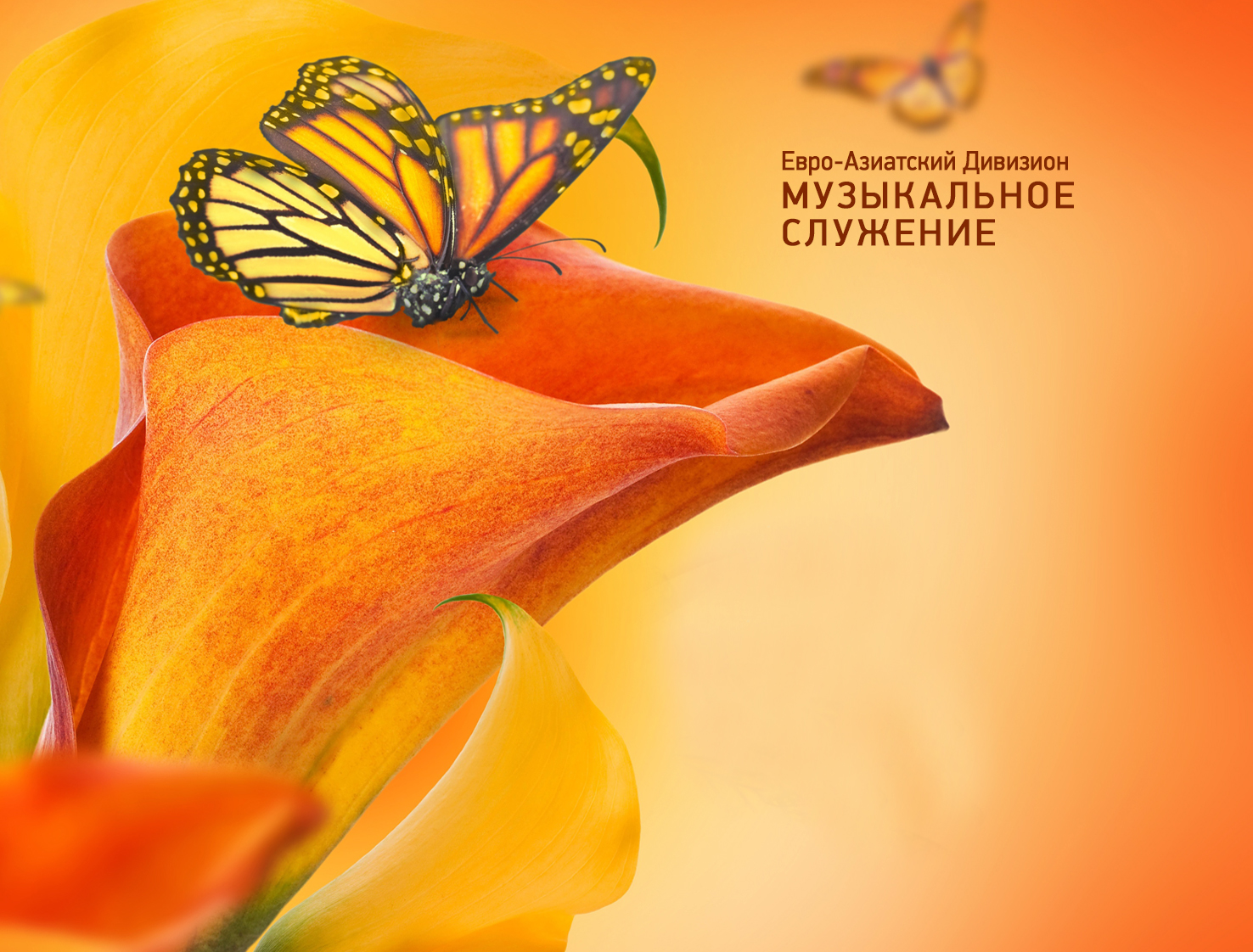 После суетной недели
Гимн № 151 (ПС)
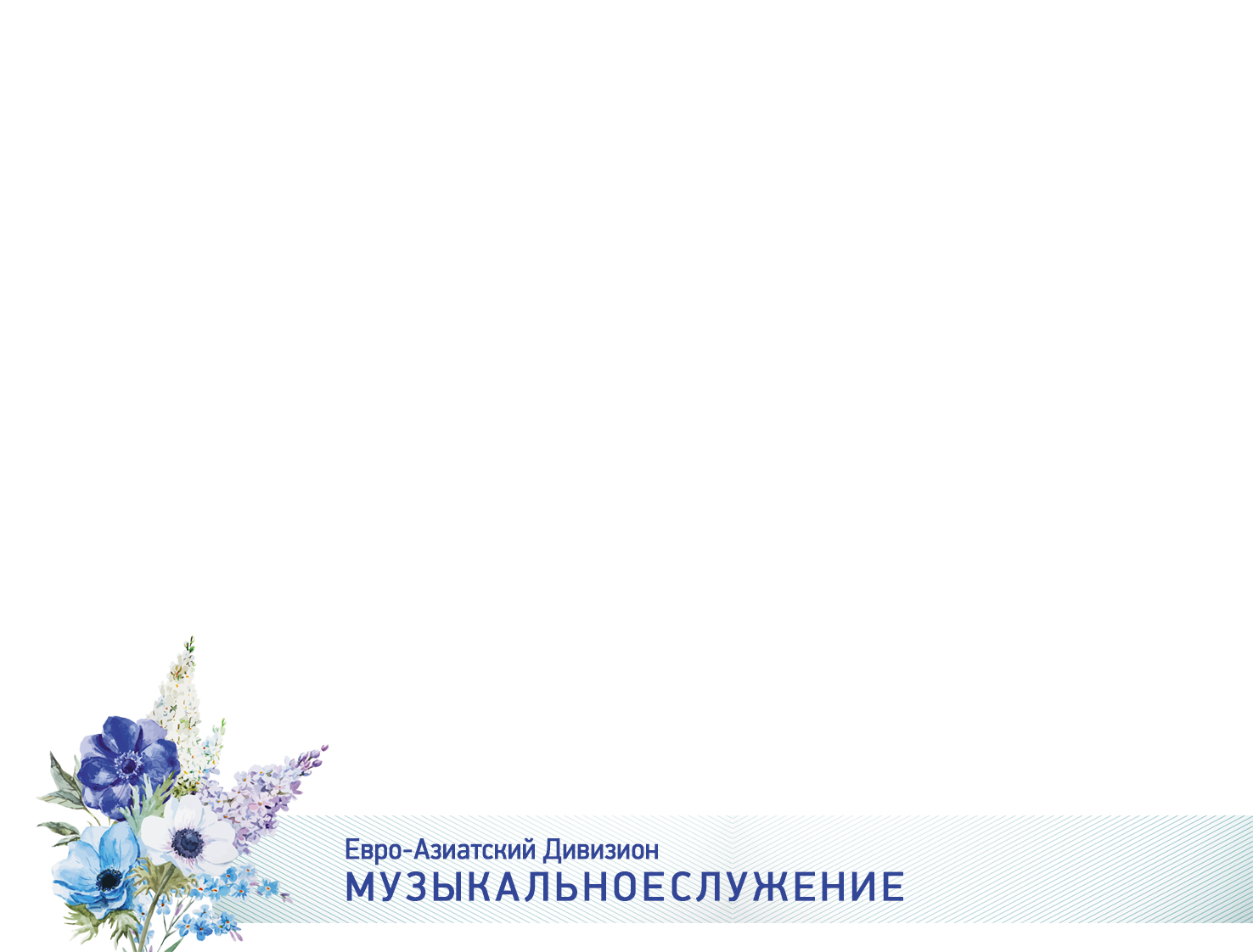 После суетной неделиИ заботы, и трудаОтдыхаем мы душоюВ деньСпасителя Христа.
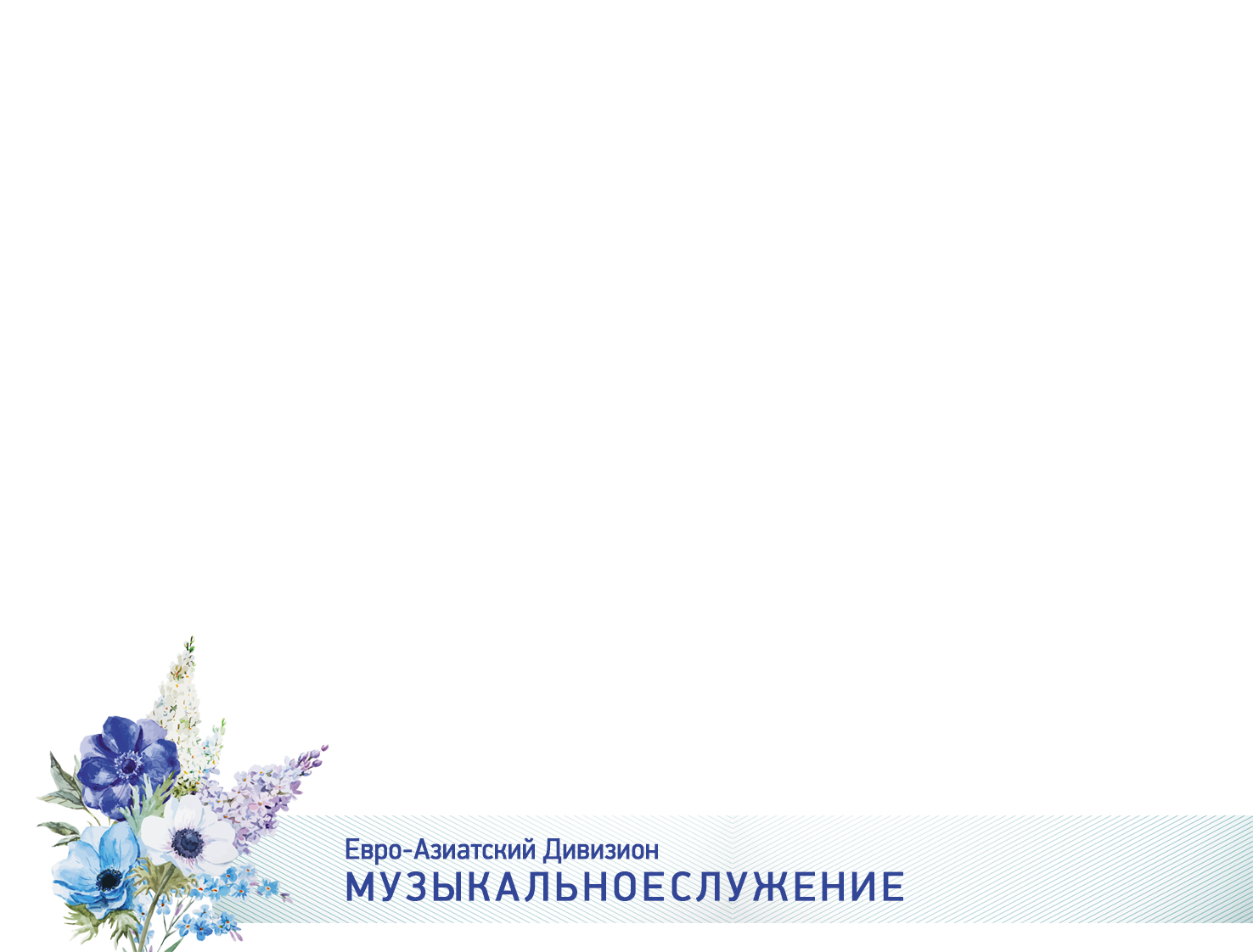 О, суббота,День покоя, День блаженства, Красоты, Мир, покой,БлагословеньеВ этот деньНесёшь нам ты.
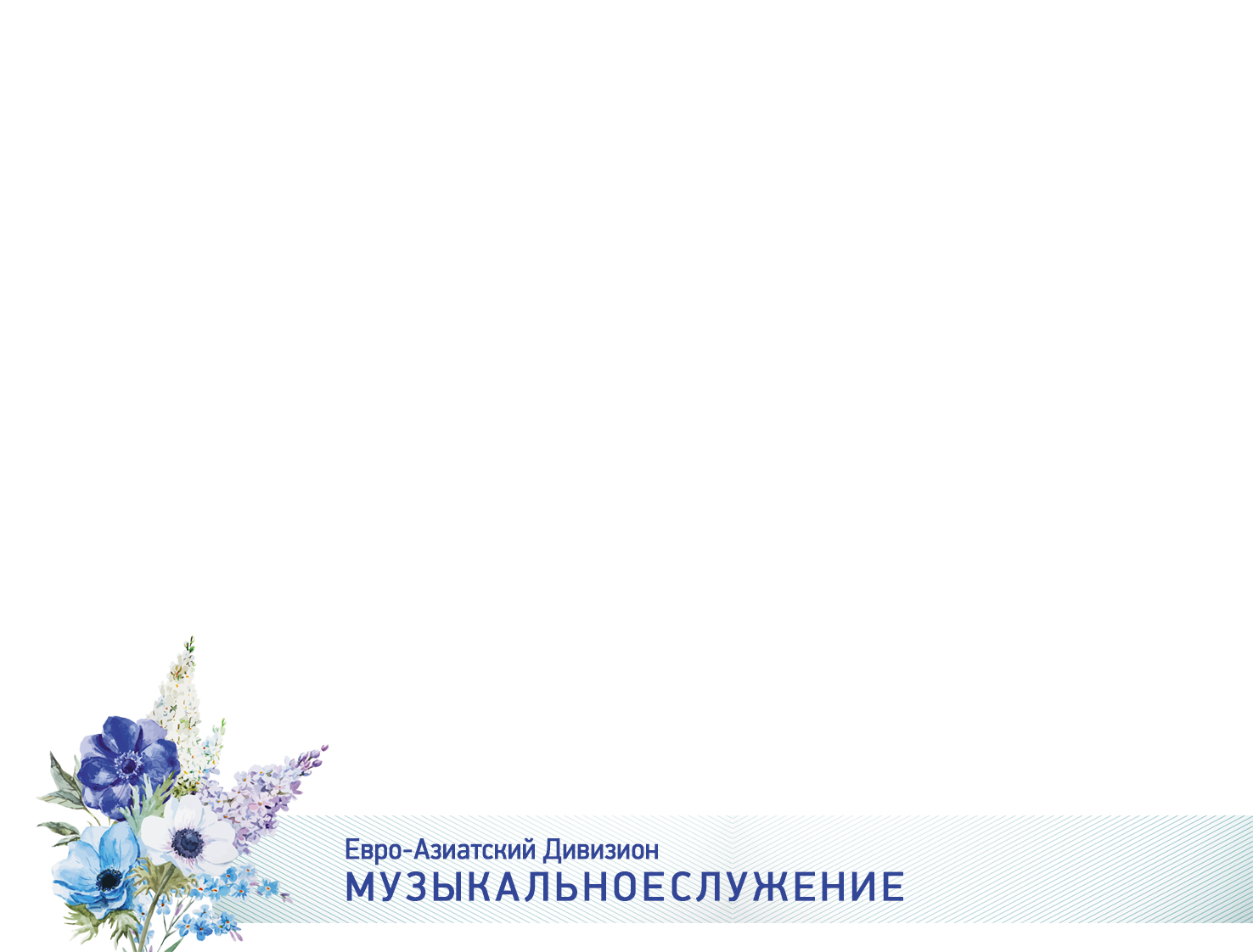 Бог по мудрости великойДал нам этотДень святой, Чтобы мы,
Как Сам Создатель, Отдыхали
В день седьмой.
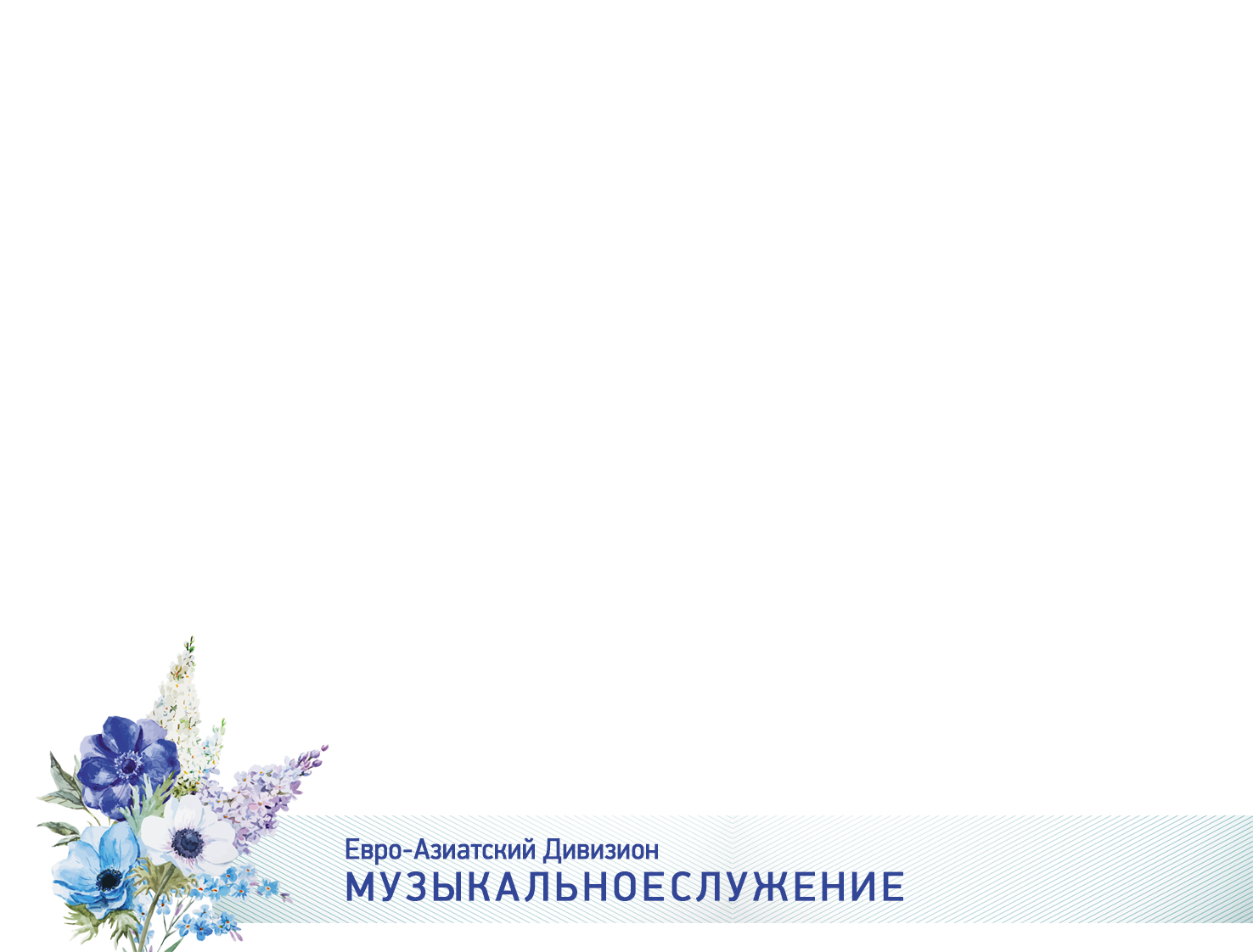 Шесть дней даны
Для работы, Повседневного труда, А седьмой – 
Святой, субботний, –Для хваления Творца.
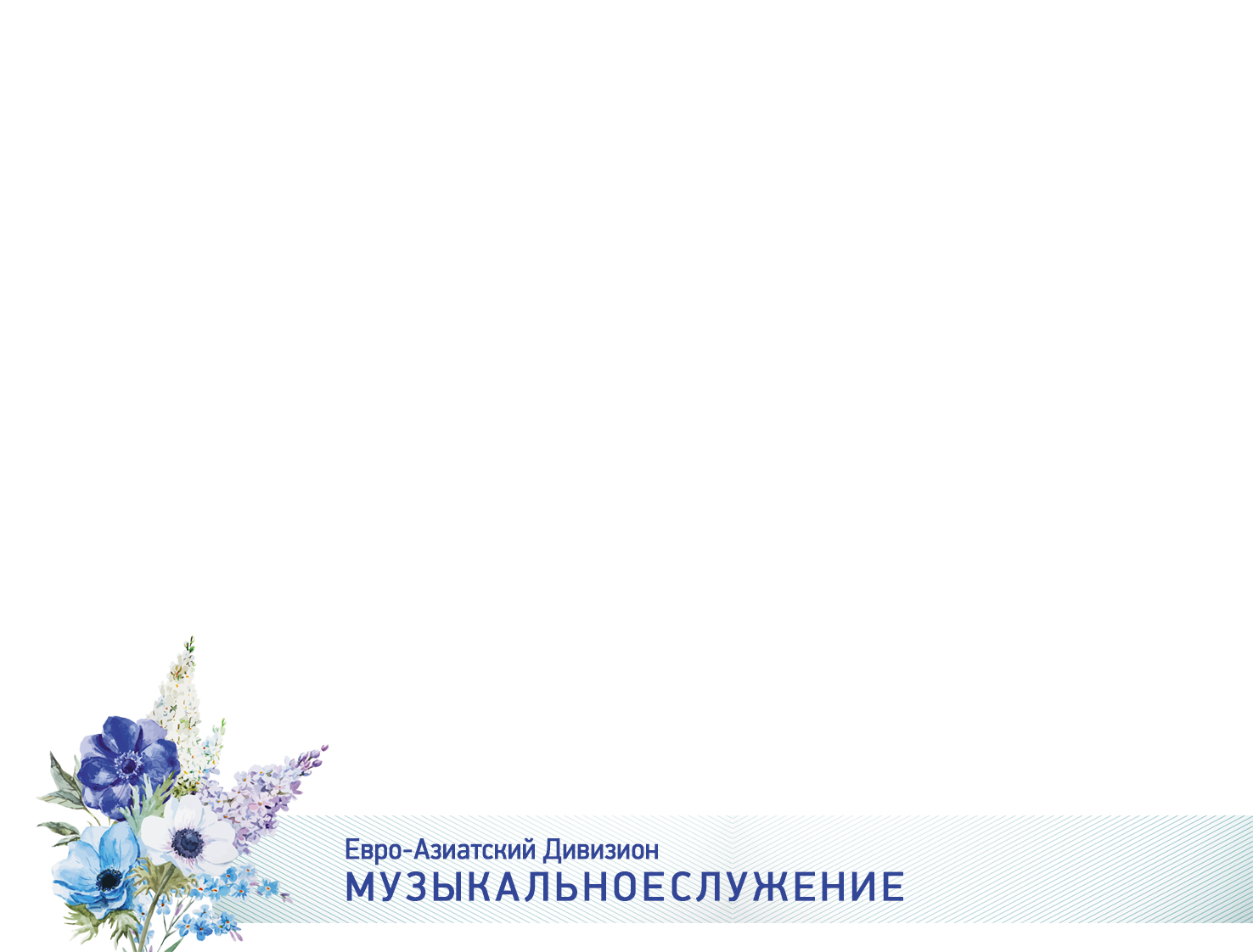 Люди могут насмехаться, Изменять со всех сторон, Что Своим перстом ВсевышнийНаписал, как Свой закон.
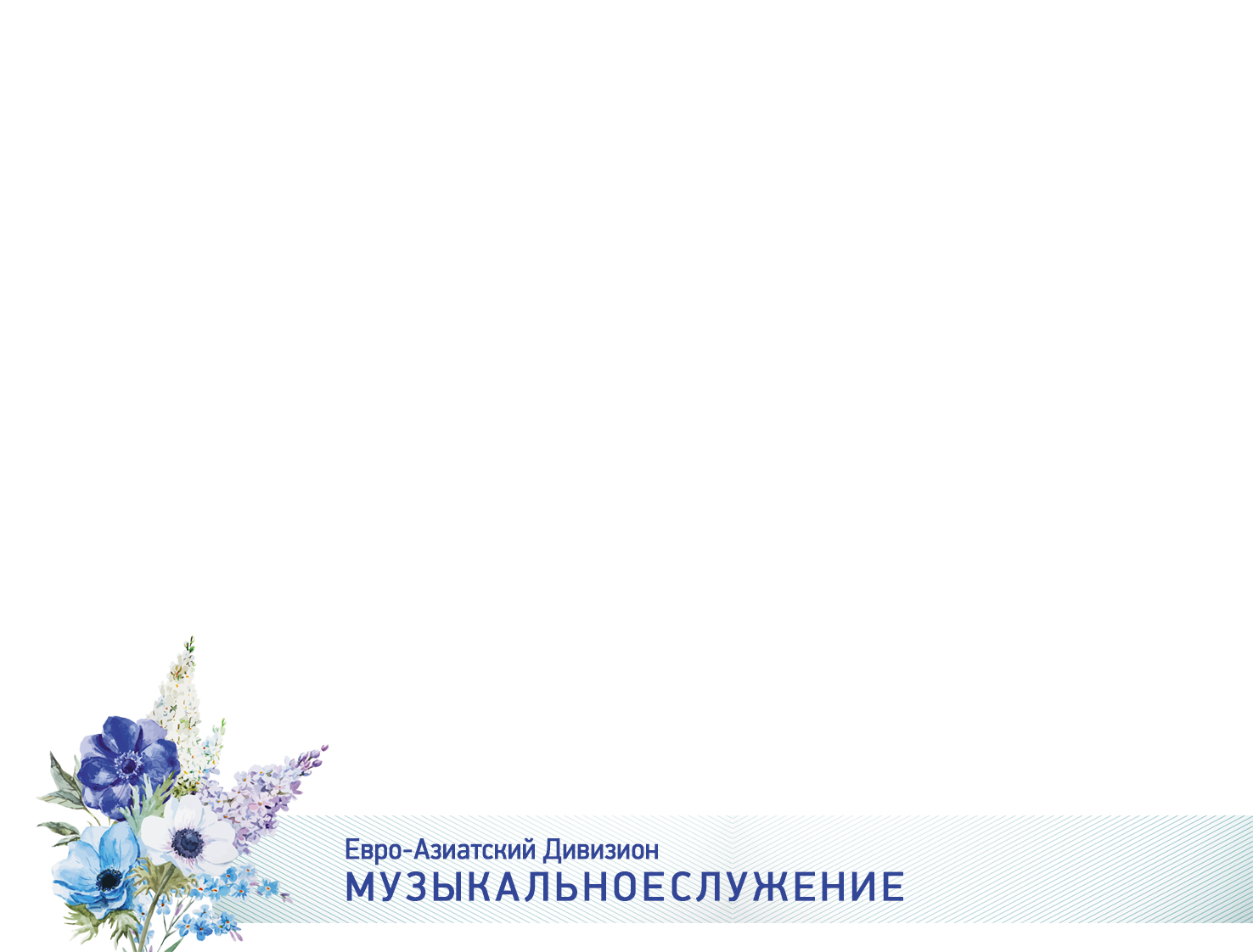 День субботний – 
День единыйДля покоя освящён, Дан на благо человекуИ Творцом благословлён.
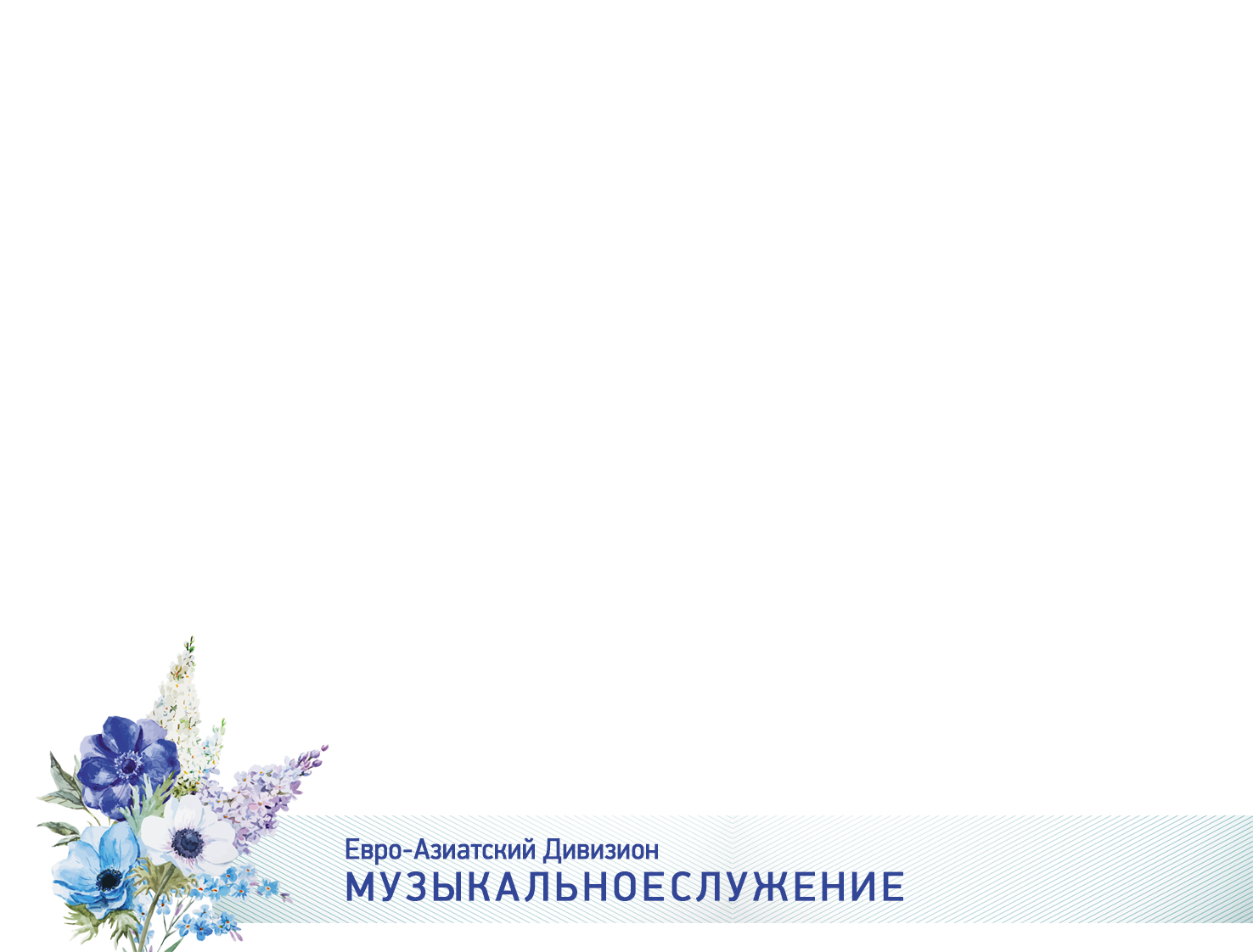 И Адам уже в ЕдемеЧтил субботний
День святой, Патриархи сохранялиЭтот день, 
Как свой покой.
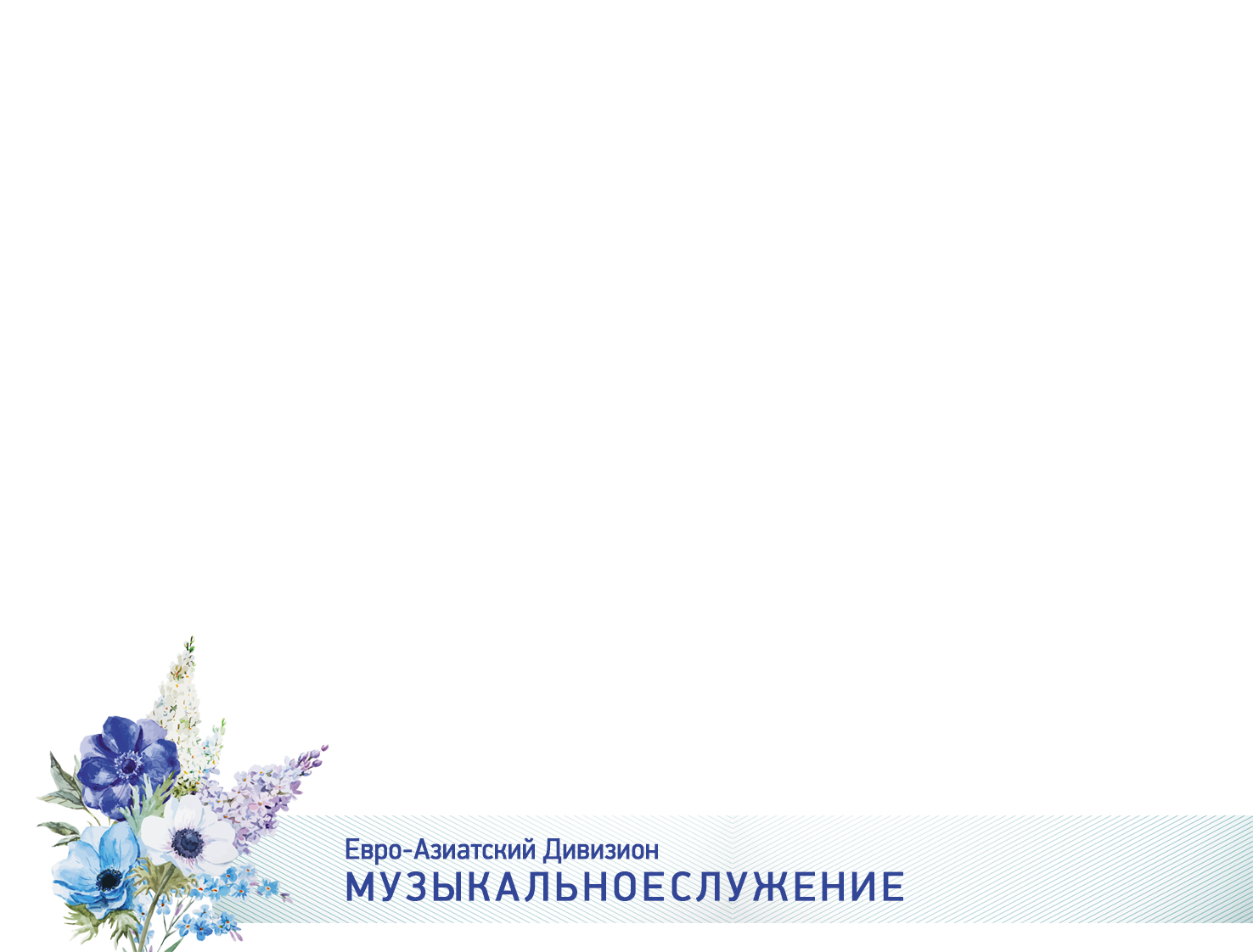 И апостолыХристовыОсвящали день
Седьмой. И кто ныне соблюдает, Тот войдёт в Его покой.
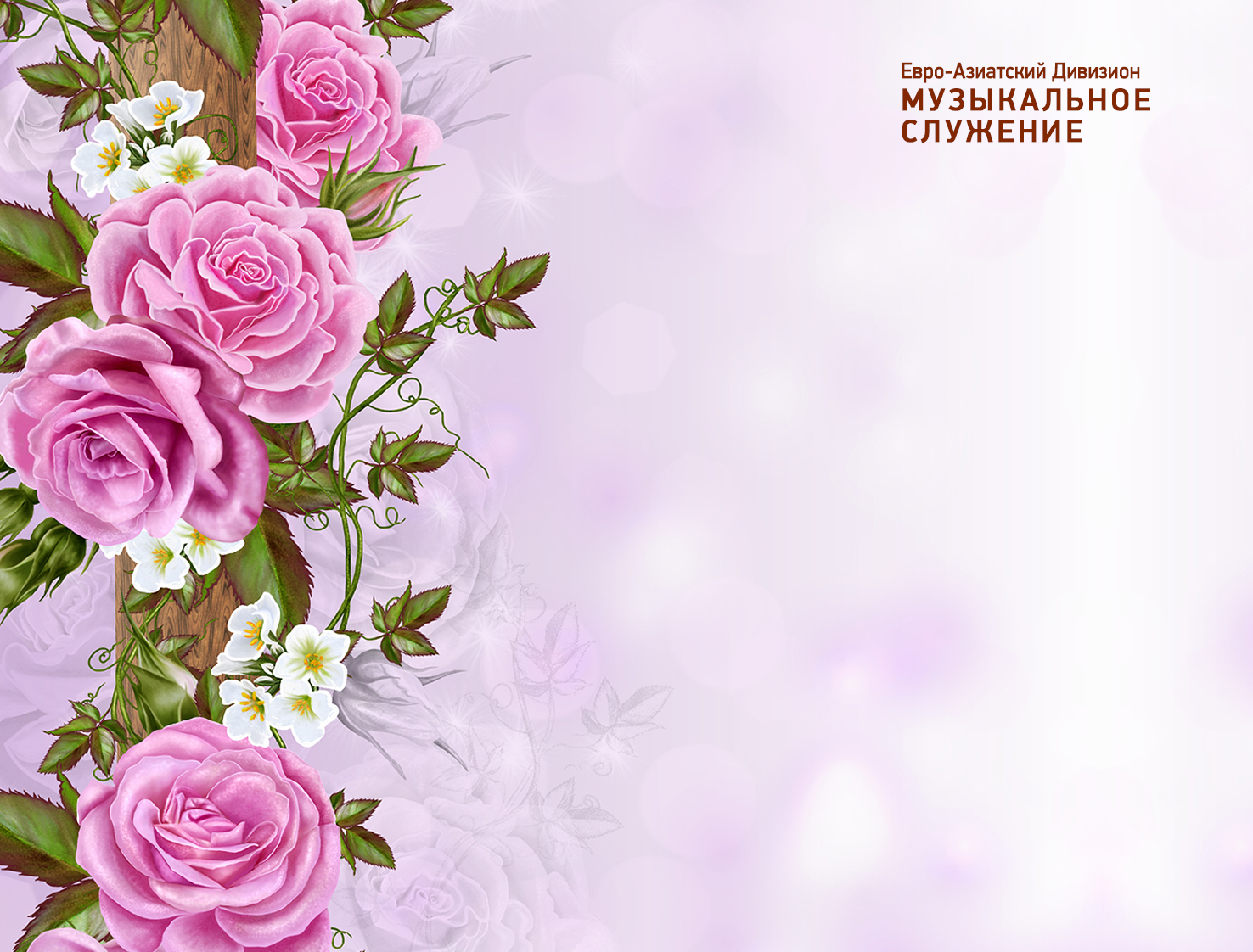 «Пусть живёт в васво всей своей полноте, 
во всей мудрости своей весть Христова;
вы же учите и наставляйте друг друга; 
с благодарностью в сердце пойте Богу 
псалмы, и гимны, и песнопения»

                                      Колос. 3:16
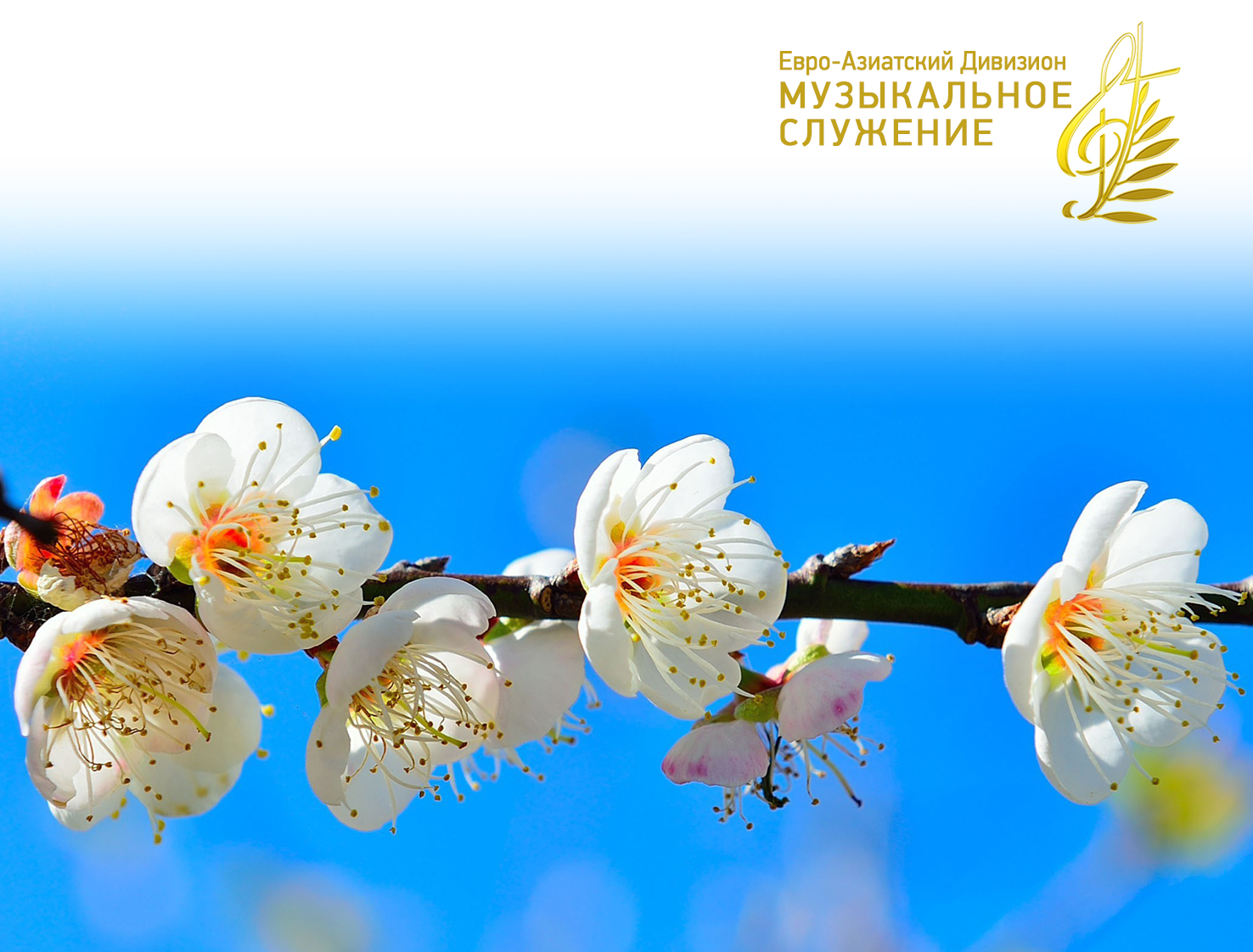 Живая Церковь – 
это поющая Церковь!